Extending and Measuring Scholarly Reach and Impact
Sarah A. Norris, UCF Libraries; Lee Dotson, UCF Libraries; 
Barry Mauer, English Department
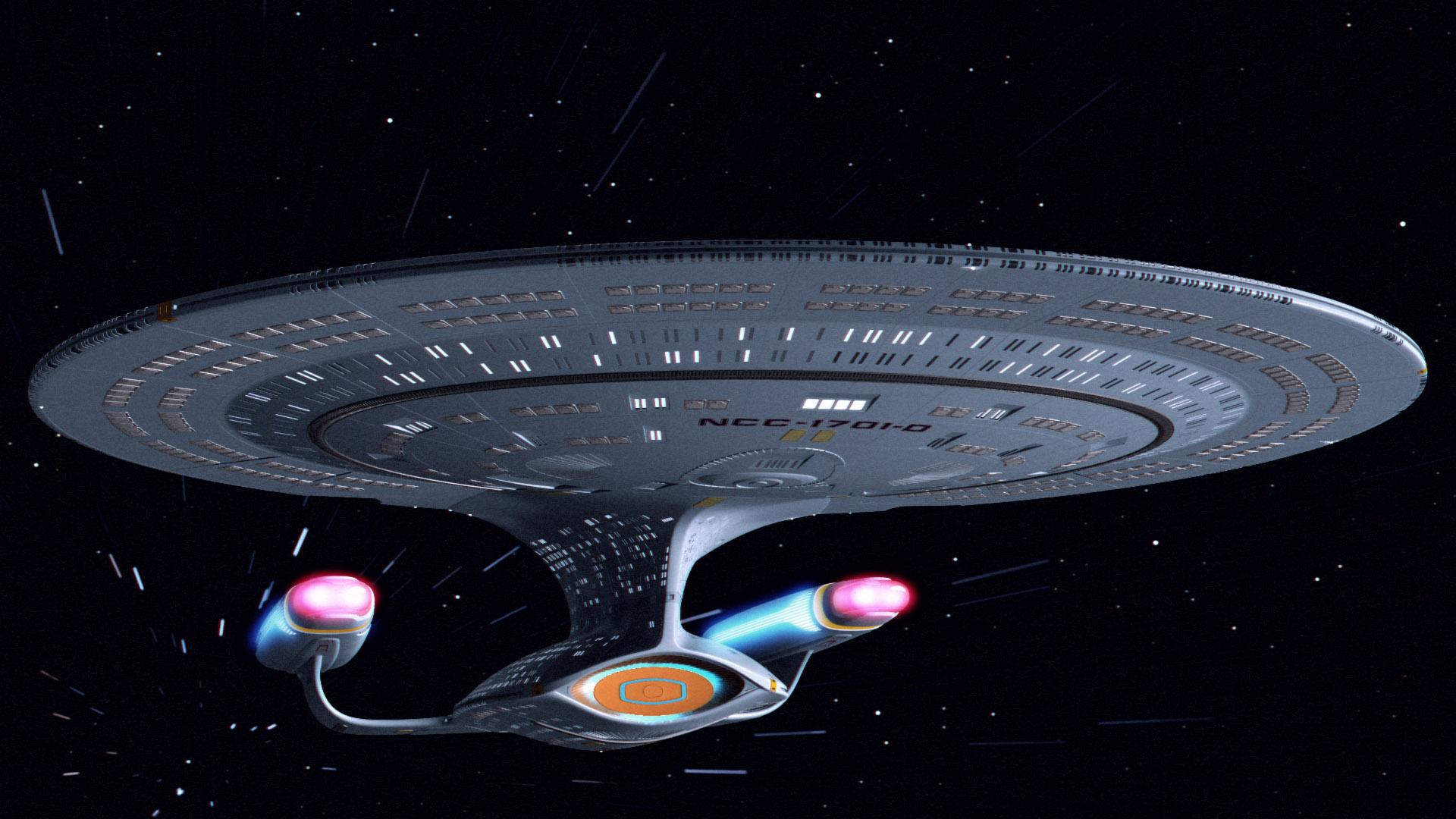 Metrics...The Final Frontier?
CC BY-SA 4.0 / https://commons.wikimedia.org/wiki/File:U.S.S._Enterprise_NCC_1701-D.jpg
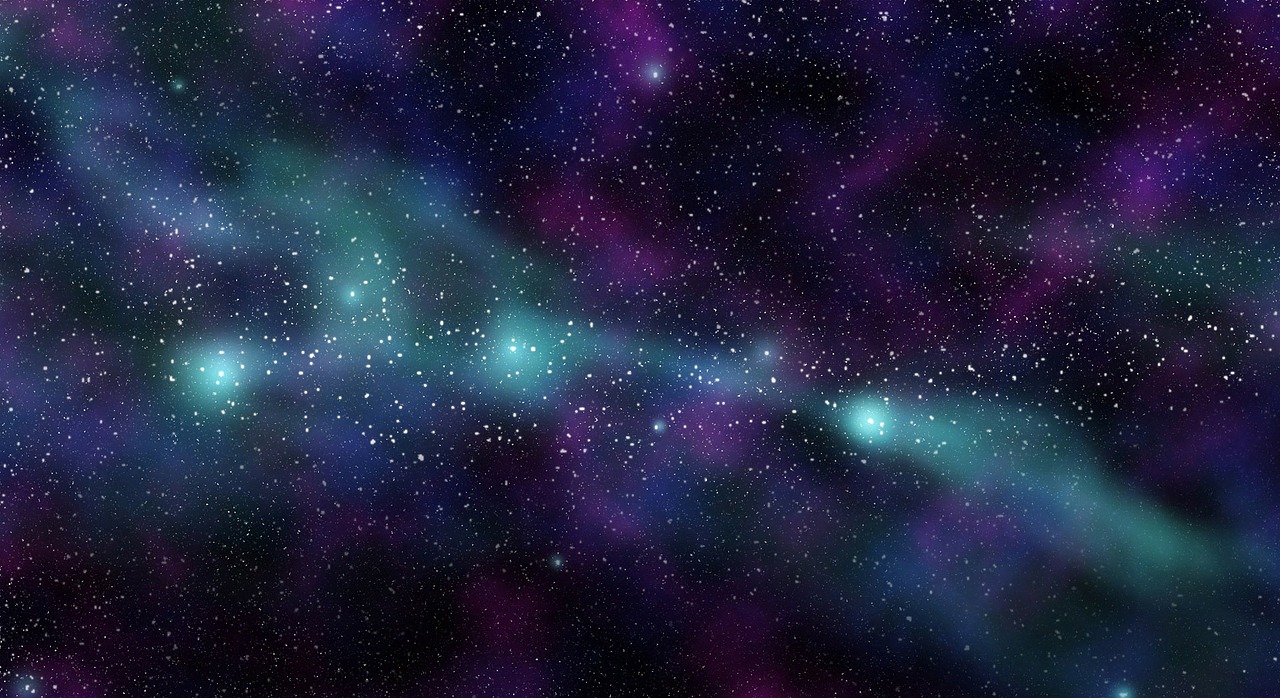 Exploring New Ways of Extending and Measuring Scholarly Research and the Impact of Your Work...
Online Faculty Profiles
Academia.edu
Google Scholar
ResearchGate
SelectedWorks

“researcher profiles”
“academic profiles”
“social networking for academics”
“platform for sharing your works”
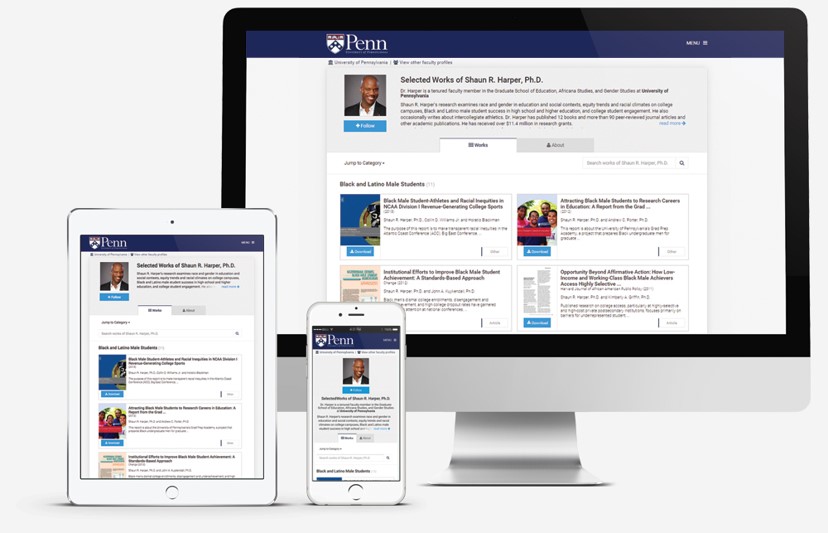 What’s Included?
Bios
Display of works
Connections with others
Feedback on draft works
Statistics
Why Use an Online Faculty Profile?
Analytics
Readership
Citations
Downloads
Impact factors
Site Specific Scores
Share and Discover
Get Feedback
Increase Citations/Impact
Online Presence
Online CV
Things to Consider
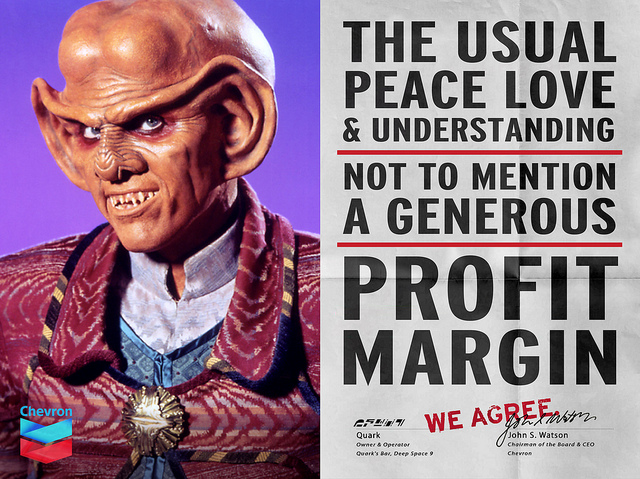 Commercial
ResearchGate
Academia.edu

Pay for premium
Academia Premium
More analytics
CC BY-SA 2.0 / Jonathan McIntosh / https://www.flickr.com/photos/jonathanmcintosh/5123868679
Which online faculty profile do I use?
What are your goals for creating an online faculty profile? 
Organize research content? 
Way to increase access / impact of your work?
Connect with other researchers?
Do you want something that has more or less institutional affiliation? 
Do you want to create multiple accounts and maintain them?
Depends on your goals re: increased access / impact of your work
Do you have non-traditional research content (e.g. presentations, classes, workshops, media, etc.)?
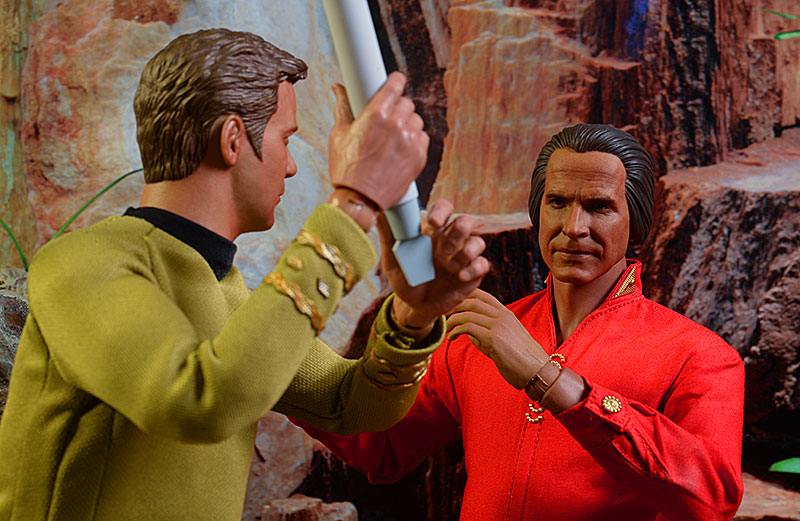 Pros and Cons
ResearchGate
Pros
Ability to share publications
Connecting with colleagues
Seeking new collaborations
Obtaining statistics / metrics on uploaded publications (stats/metrics vary)
Job seeking / recruitment opportunities
Incorporates elements of social media sites (e.g. profiles, skill endorsements, commenting, bookmarking, etc.)
Content indexed by Google 
Has RG Score as another form of measuring impact 
Has some flexibility for various types of content
Ability to create tags and other helpful metadata (with some limitations)
*Pros and cons listed in this presentation are not comprehensive and may vary on your particular research and online faculty profile needs.
ResearchGate
Cons
Commercial online faculty profile site
May charge for in future for services (e.g. metrics)
Licensing can restrict your ability to remove content or get your data from RG once you upload
May create profiles on potential user behalf
May send out spam invitations and/or requests
Technical challenges 
Inability to link to full text and/or digital object in some cases (e.g. presentations); digital object MUST be uploaded directly to RG
Has some inflexibility on certain types of content (i.e. middle of the road for researchers who produce various types of content)
No ability for customization (i.e. no categories)
ResearchGate Score
May present some challenges, and should be used in combination with other metrics
Academia.edu
Pros
Ability to share publications
Connecting with colleagues
Seeking new collaborations
Obtaining statistics / metrics on uploaded publications (stats/metrics vary)
Job seeking / recruitment opportunities
Gain feedback on draft works (this is very popular)
Incorporates elements of social media sites (e.g. profiles, skill endorsements, commenting, bookmarking, etc.)
Content indexed by Google 
Has basic and advanced metrics in place
Allows you to create metadata only / citation records and/or link to external sources (in some cases)Ability to create tags and other helpful metadata (with some limitations)
Academia.edu
Cons
Commercial online faculty profile site
Charging for certain services (e.g. metrics)
$99 per year or $9.99 a month for access to:  Advanced Search, Reader Impact Report, Expanded Analytics
Licensing can restrict your ability to remove content or get your data from Academia.edu once you upload
May send out spam invitations and/or requests (e.g. email noting compensation)
May or may not upload content (correct and/or incorrect) on your behalfTechnical challenges 
Inflexible on certain types of content (i.e. very good for traditional researchers, not as good for those creating various types of content)
No ability for customization (i.e. no categories)
SelectedWorks
Pros
Non-Commercial
Ability to share publications
Connecting with colleagues
Seeking new collaborations
Obtaining statistics / metrics on uploaded publications with robust Author Dashboard (stats/metrics vary)
Incorporates basic elements of social media sites (e.g. profiles, bookmarking, etc.)
Content indexed by Google 
Has institutional branding and institution may provide assistance if requested
Branding will be removed and/or change if you move institutional affiliation (i.e. you don’t lose your account if you are no longer at UCF)
Can import content from STARS (i.e. UCF’s IR) into SW
Has excellent flexibility for various types of content
Can create custom labels and categories
Ability to create tags and other helpful metadata (with some limitations)
SelectedWorks
Cons
Technical challenges 
Not easy to search for colleagues affiliated and/or not affiliated with institution (browse feature for UCF)
Not mediated like STARS (may be confusing to some users; researcher is responsible for copyright compliance or may contact UCF Libraries for ad hoc assistance)
No ability to submit drafts and/or receive feedback from colleagues
More static, less collaborative
Incorporates less social media aspects (i.e. commenting, endorsing, etc.)
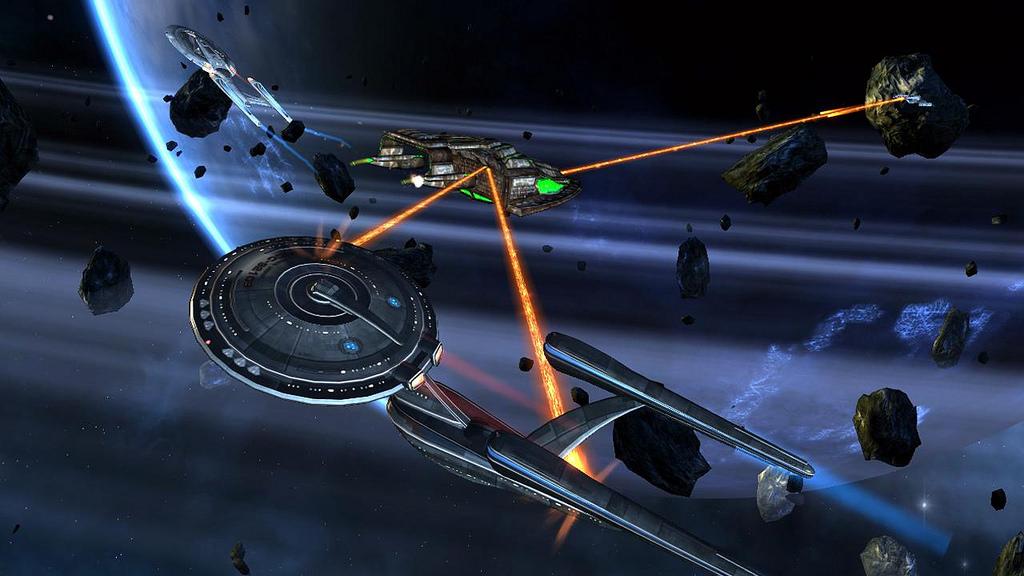 CC BY 2.0 / BagoGames / https://www.flickr.com/photos/bagogames/26939379566
Copyright...and Beyond
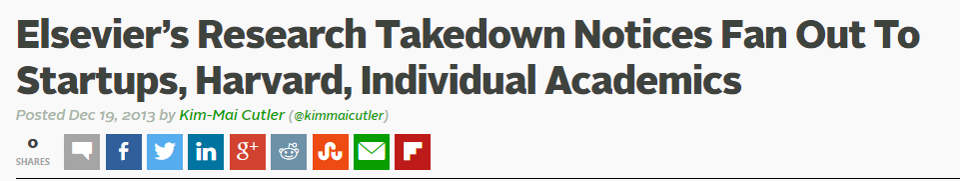 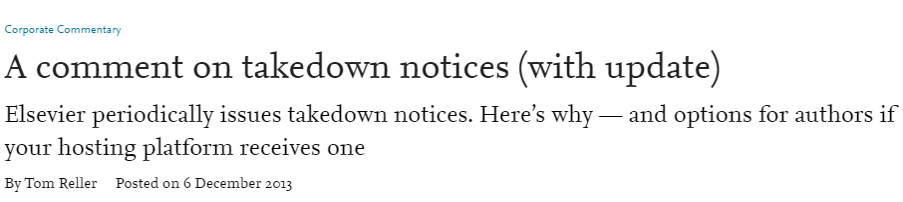 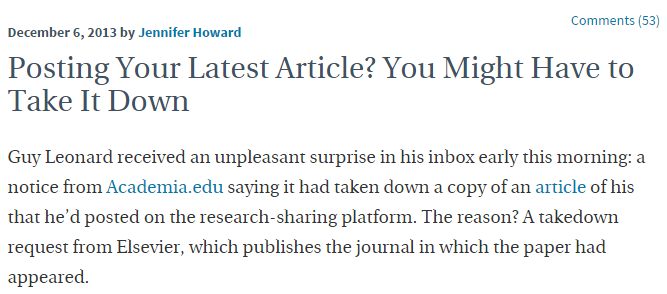 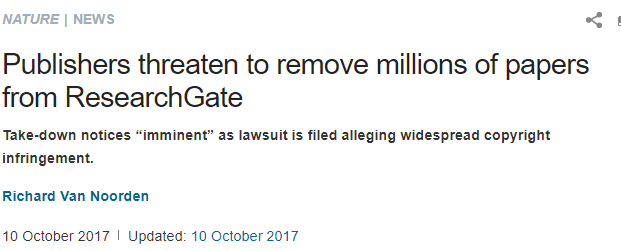 Important Copyright Considerations
Copyright is often transferred to the publisher upon publication 
Transfer of copyright of your work to a publisher means you are no longer the copyright holder of the work
Copyright impacts what you can and cannot do with the published work
The author may lose the right to…
Share it with colleagues or students
Post it publicly to online faculty profiles, social media, etc. (this can include different versions of publication)
And others
Always double-check to ensure the version of your scholarship being shared is the legally acceptable version
http://www.sherpa.ac.uk/romeo/index.php
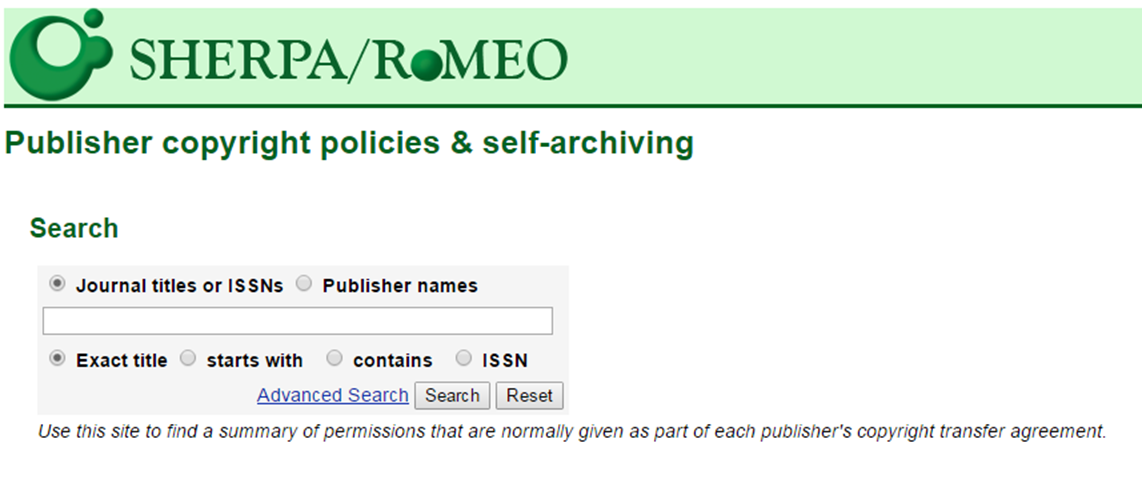 Versions of Scholarship
Pre-print: The first draft you submitted to a publisher.
Post-print: The final manuscript you submitted to the publisher after making revisions from the peer review process; a post-print hasn’t been printed or designed or even copy-edited yet -- usually a Word document.
Publisher’s Version/PDF: A scan or page export from the printed or online journal.
Link to publisher’s website: Takes a reader to the original publication. Has some drawbacks: Sometimes, a reader must have a subscription or purchase the publication. And, it doesn't count as a full-text download. However, still provides access to work.
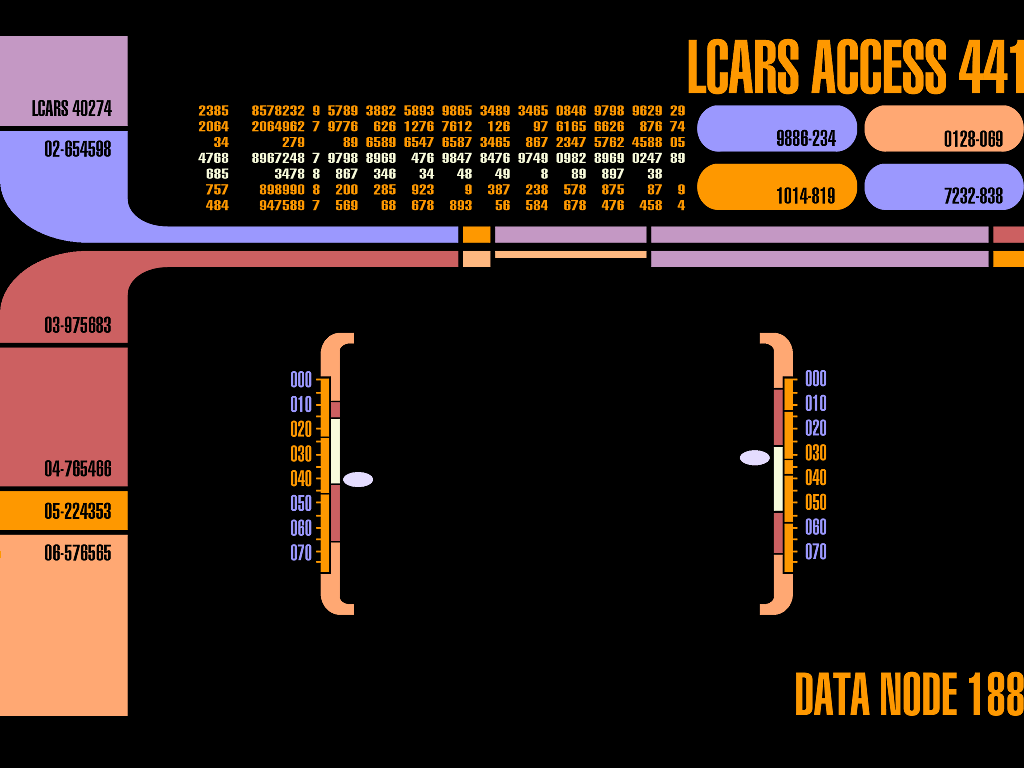 Institutional Repositories
Institutional Repositories
Collection of works by, for, or about an institution
Includes a variety of content (data, scholarship, projects, etc.) 
Provides access to these works, as broadly and openly as possible, for as long as possible (i.e. Open Access)
Removes permissions and paywall barriers
Increases the visibility and potential impact of scholarly research
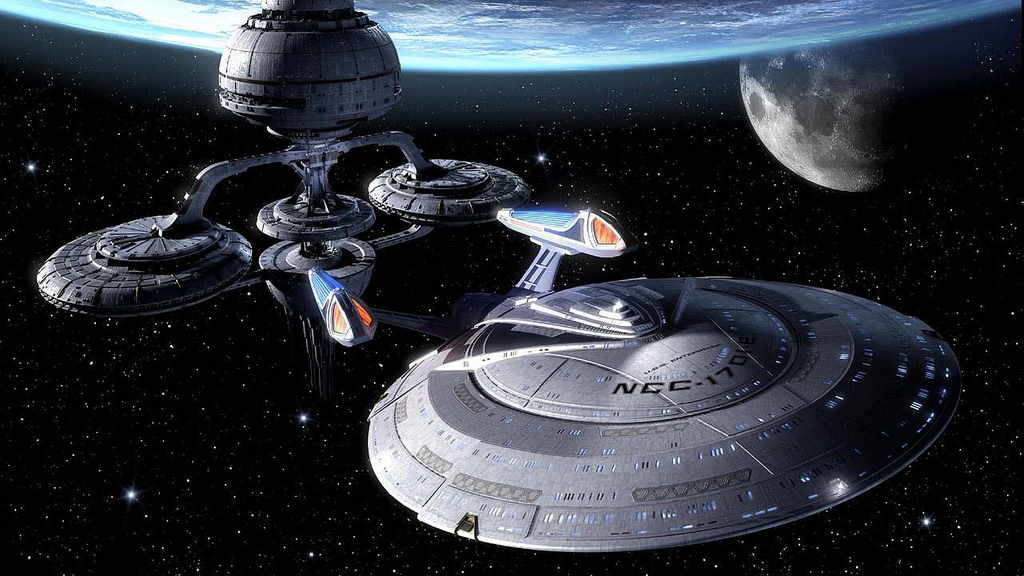 Engage...
On Your Journey to Extending and Measuring Your Scholarly Reach
Use more than one tool
Nothing is one size fits all
Know that “free” commercial tools may not last forever (or may charge for currently free services)
Utilize institutionally affiliated resources, like institutional repositories and online faculty profiles
Tell your story
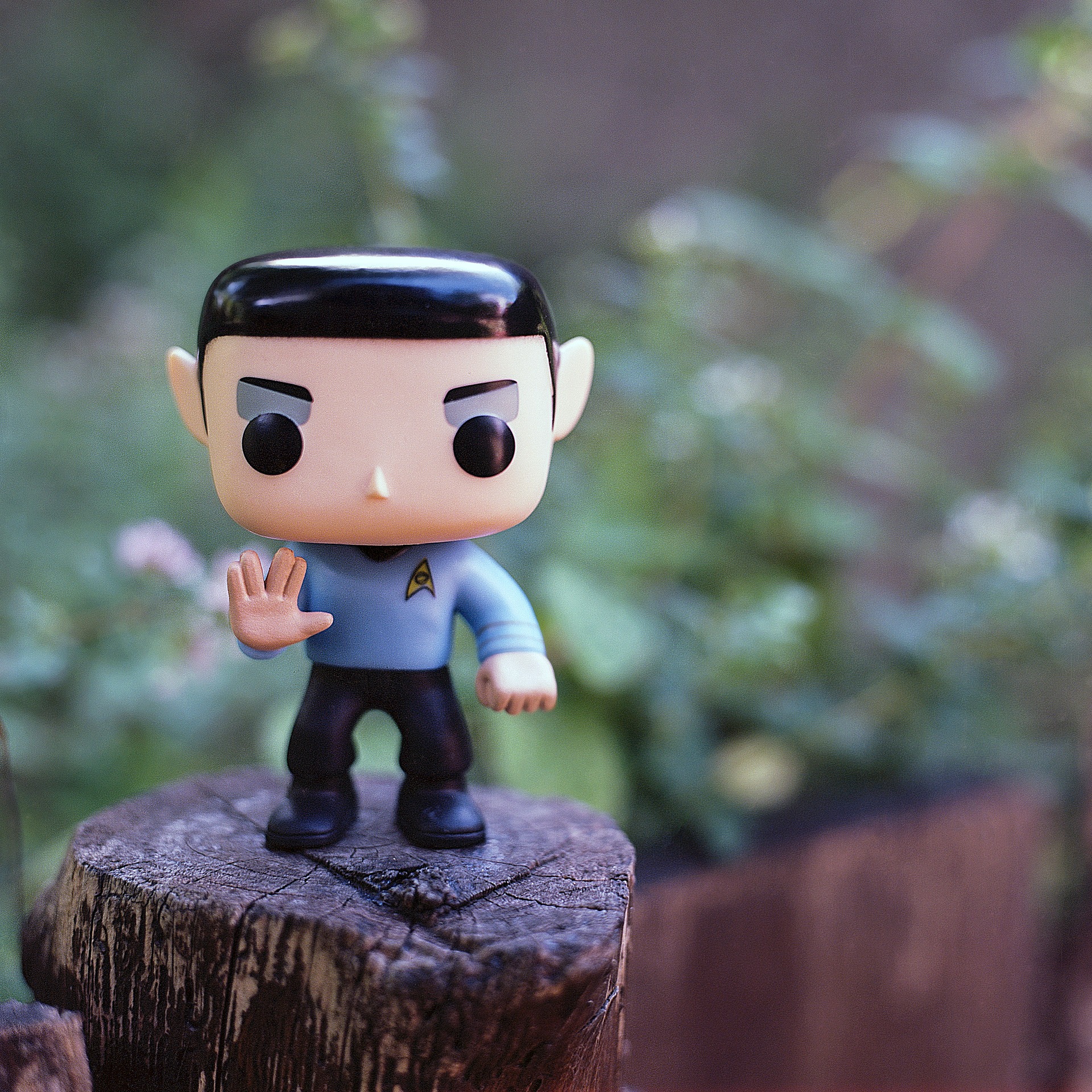 Live Long & Prosper...
In Your Scholarly Research
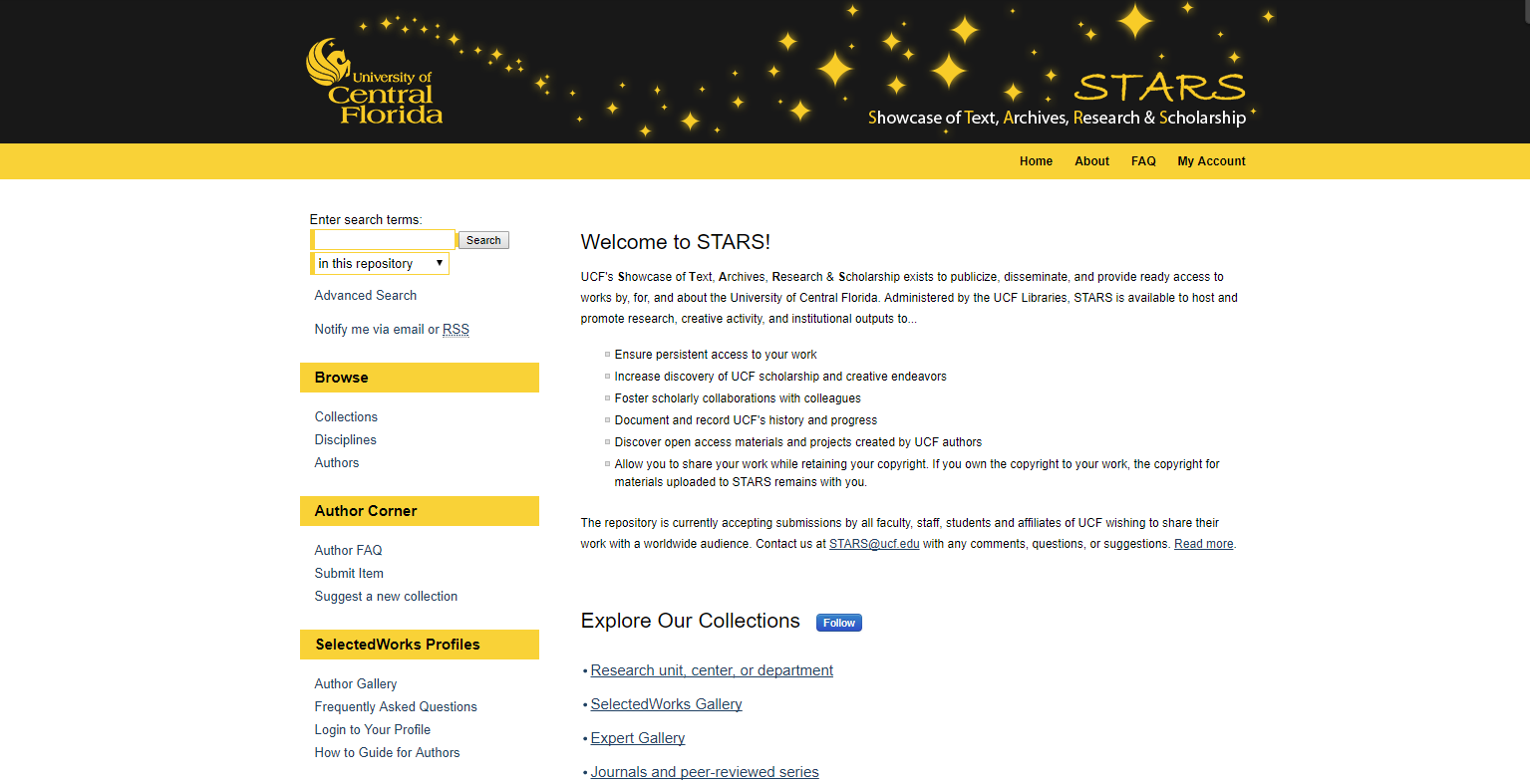 Shine a light on your
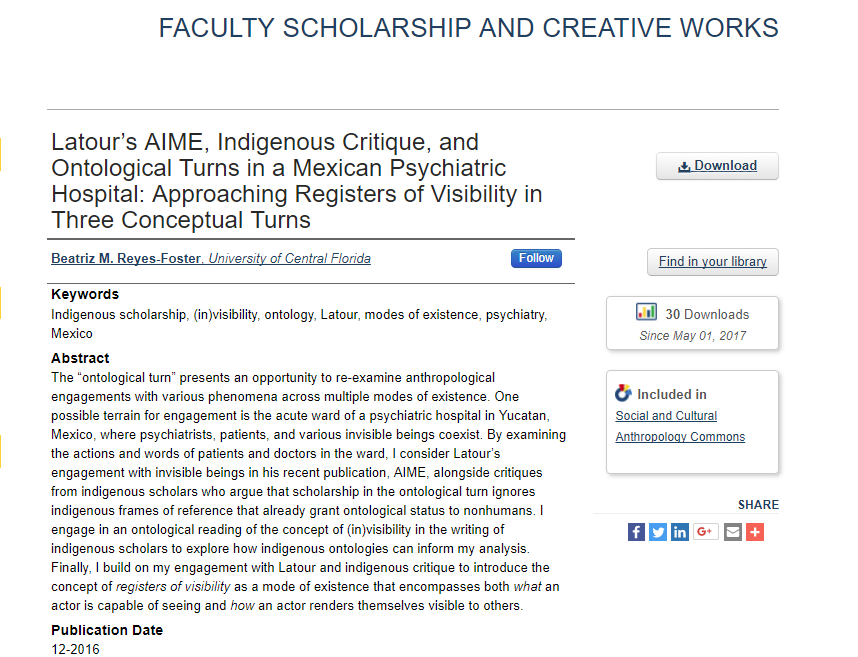 Shine a light on your
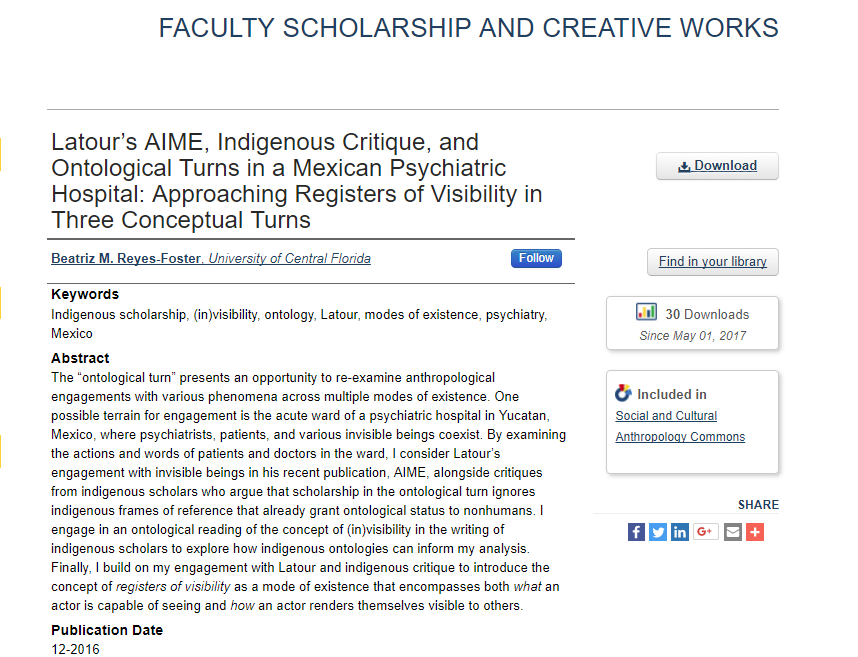 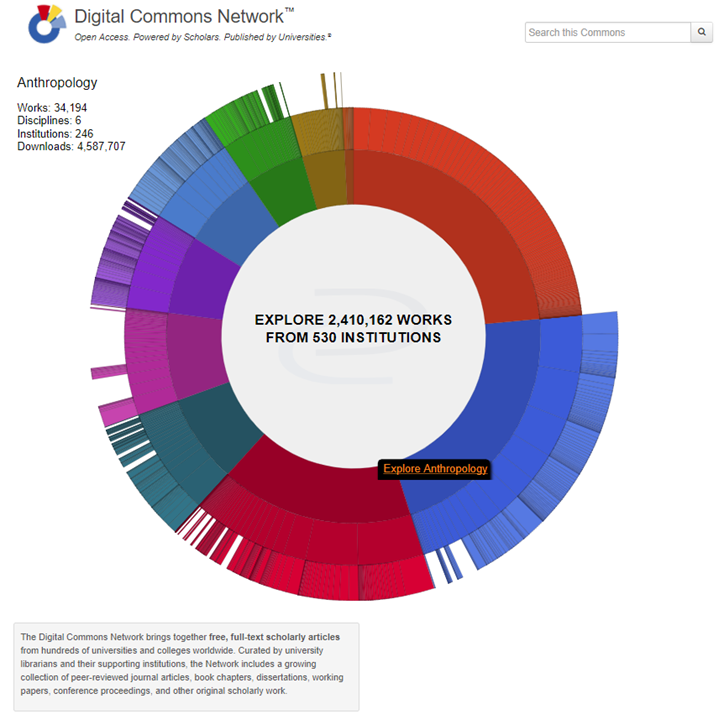 Shine a light on your
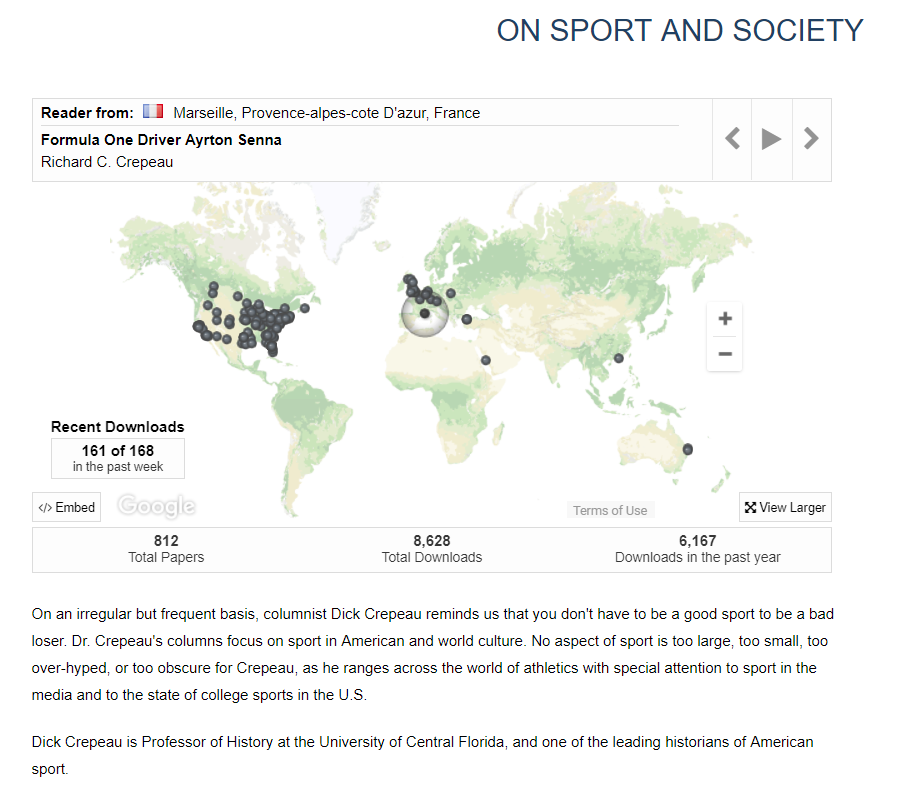 Shine a light on your
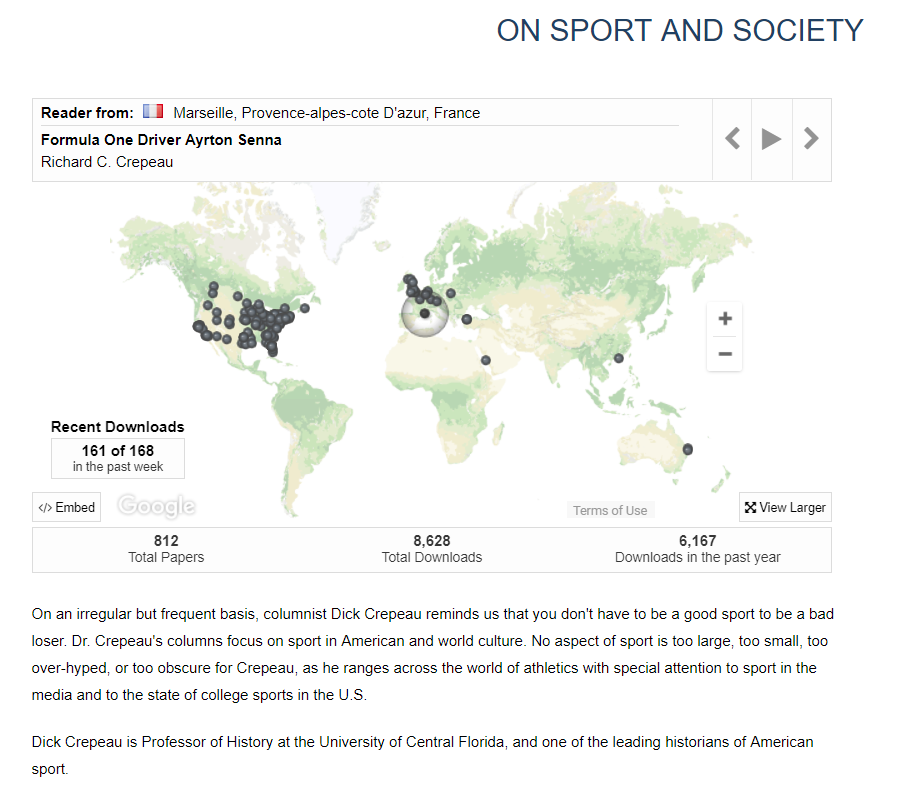 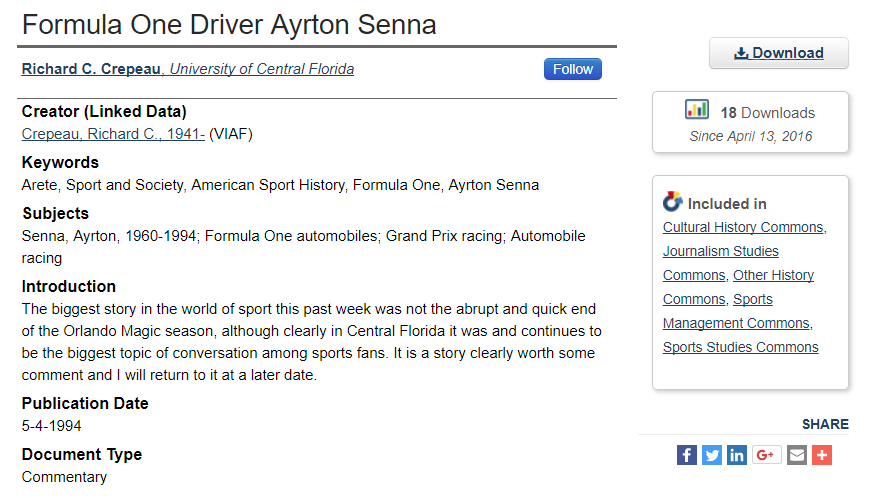 Shine a light on your
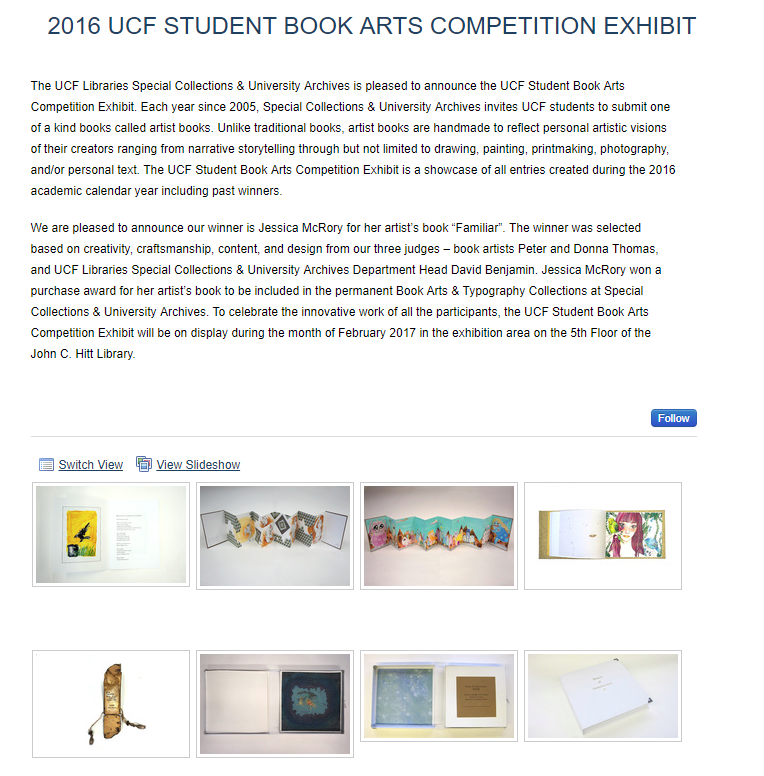 Shine a light on your
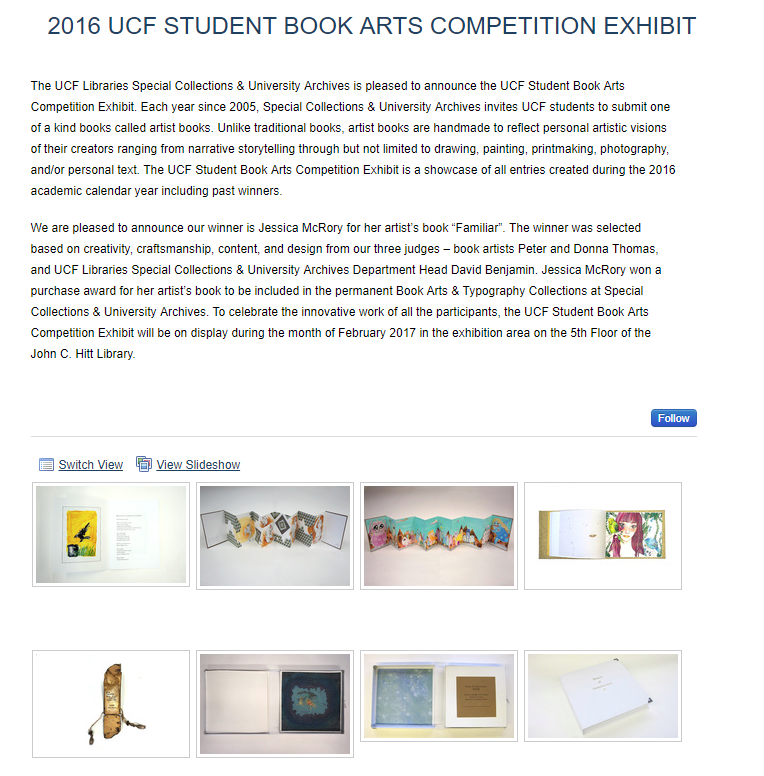 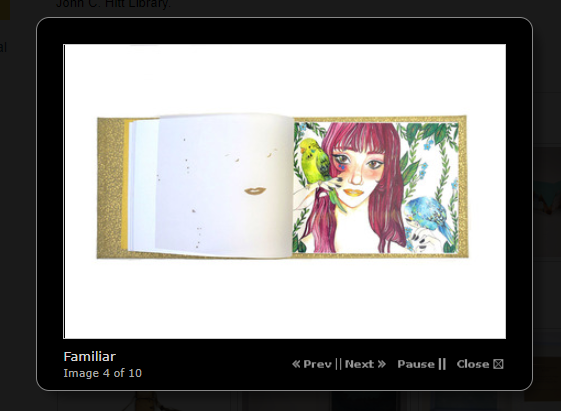 Shine a light on your
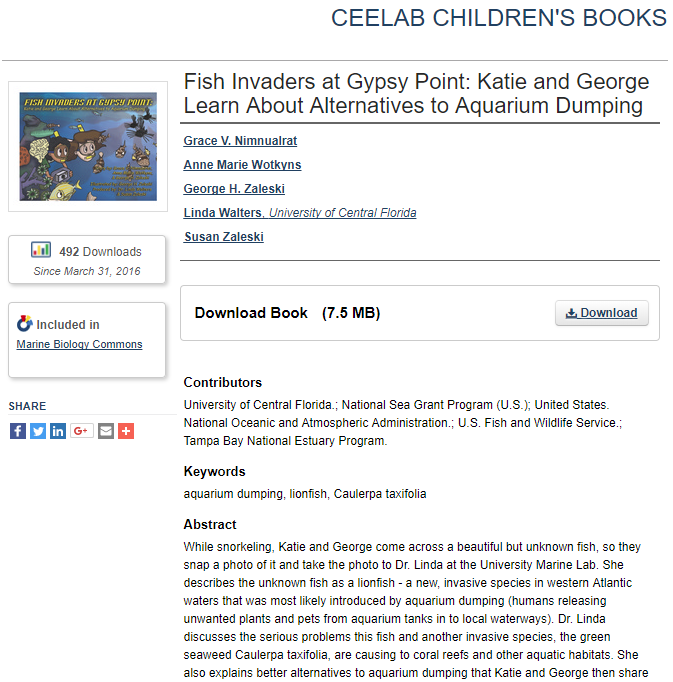 Shine a light on your
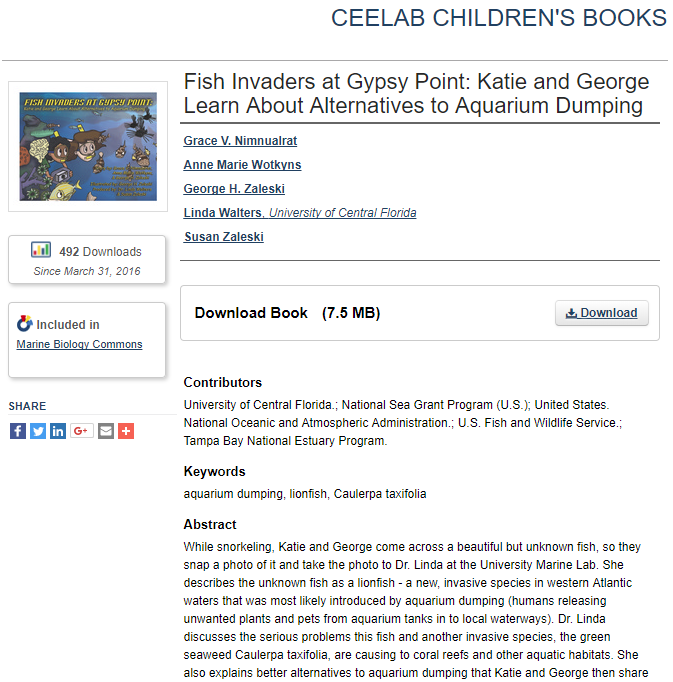 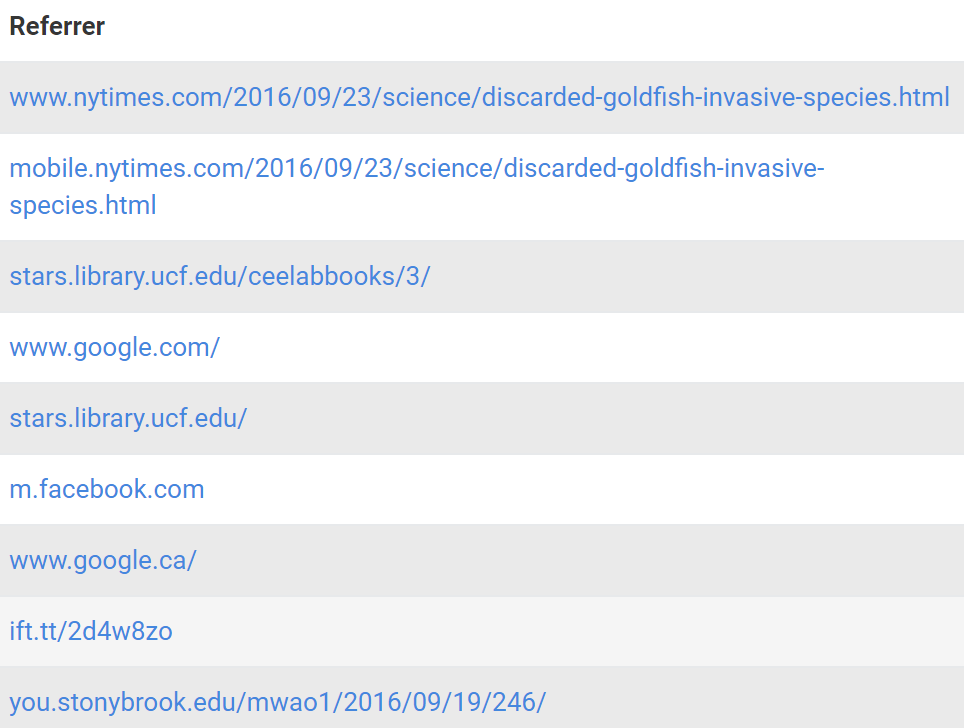 Shine a light on your
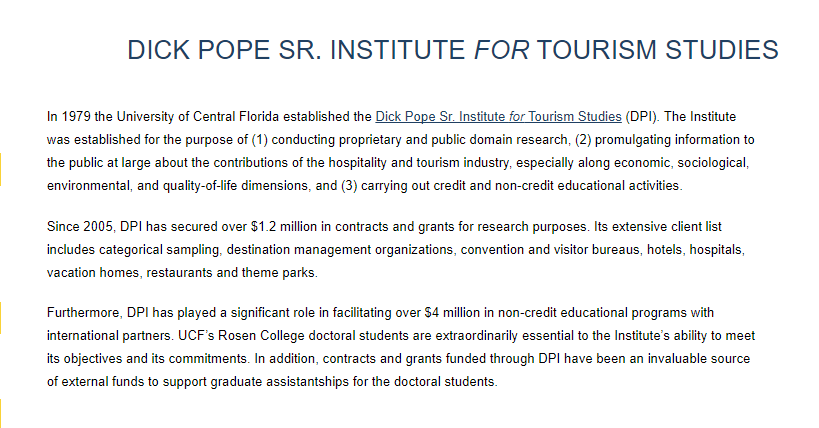 Shine a light on your
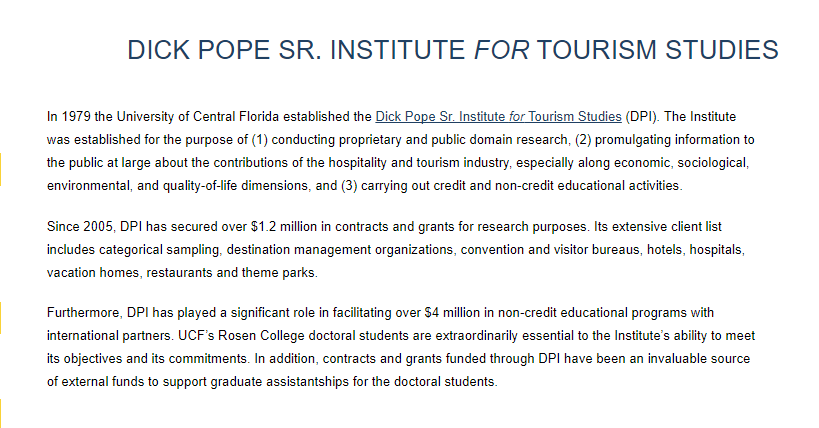 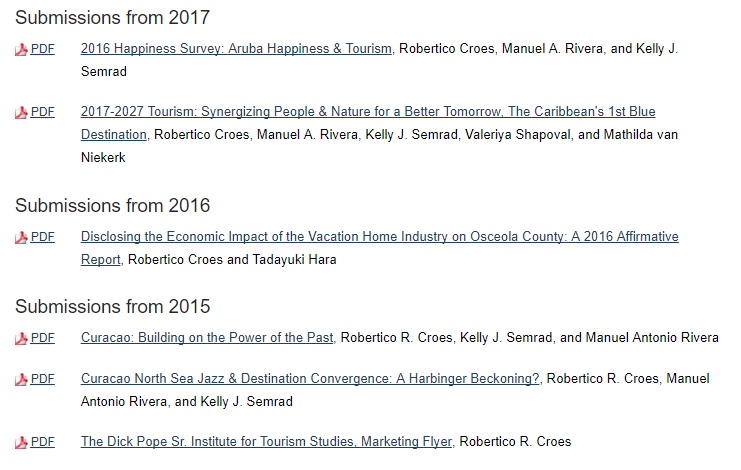 Shine a light on your
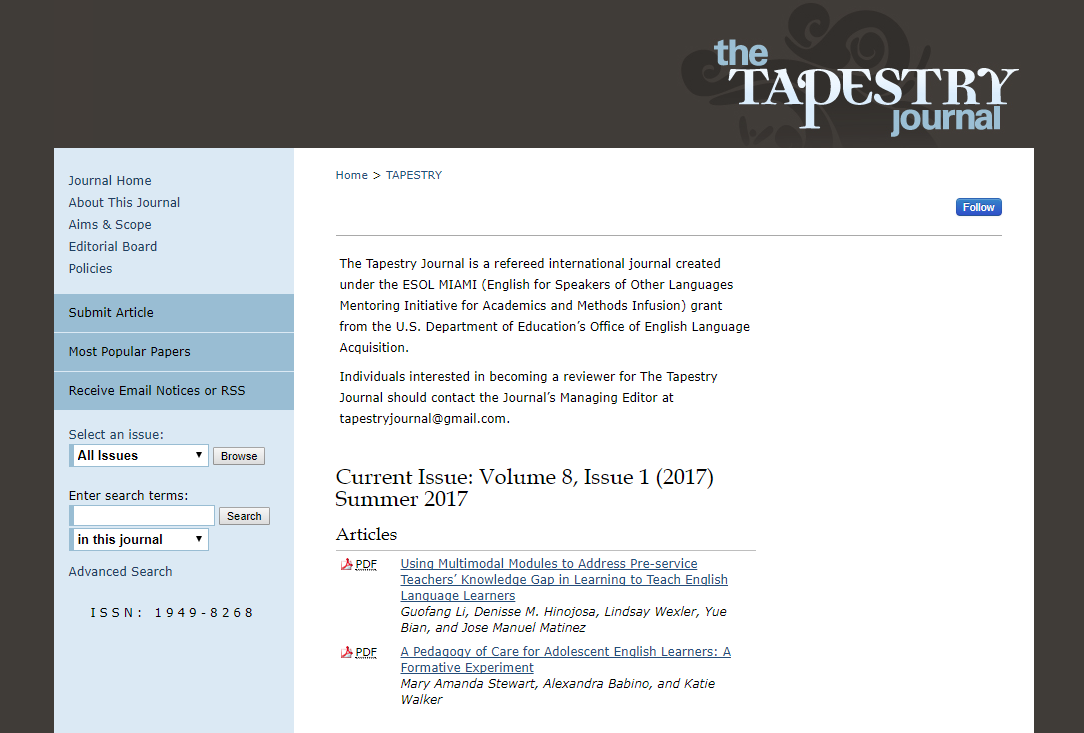 Shine a light on your
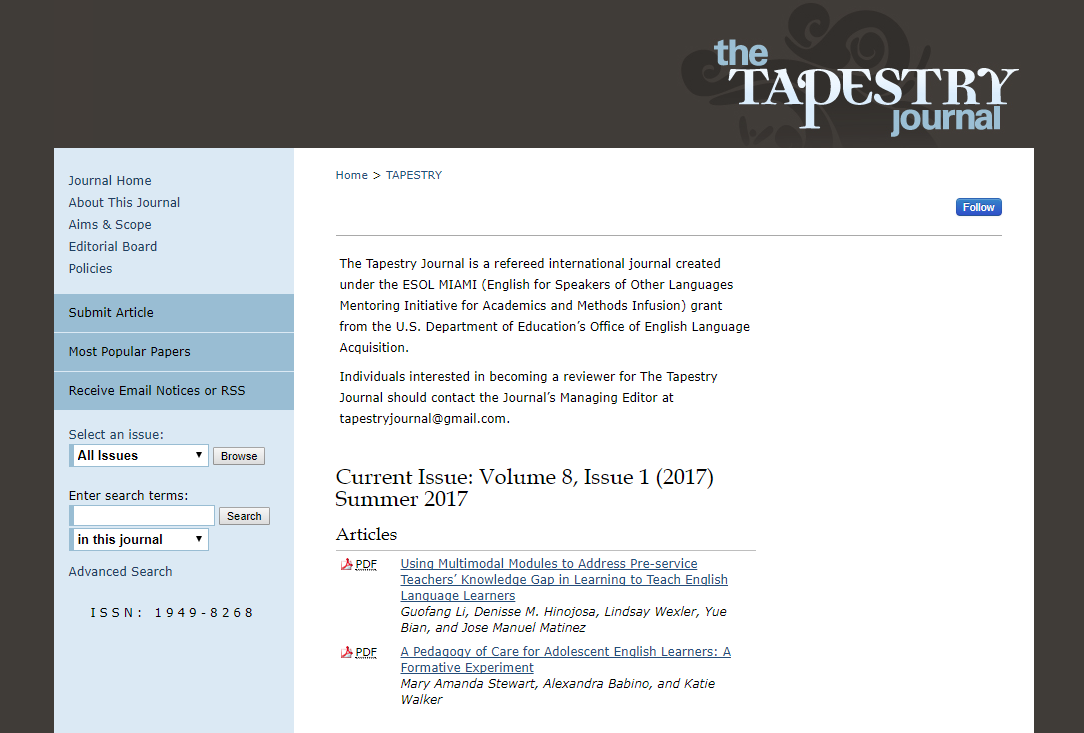 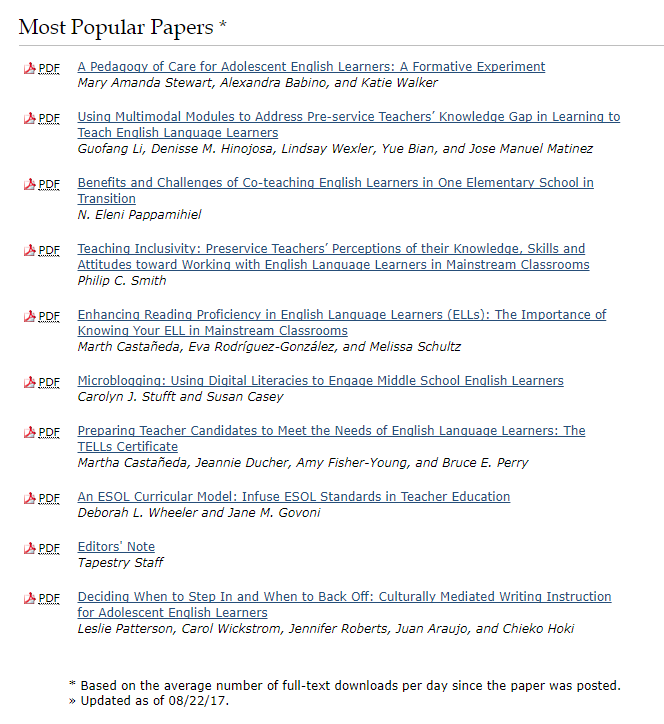 Shine a light on your
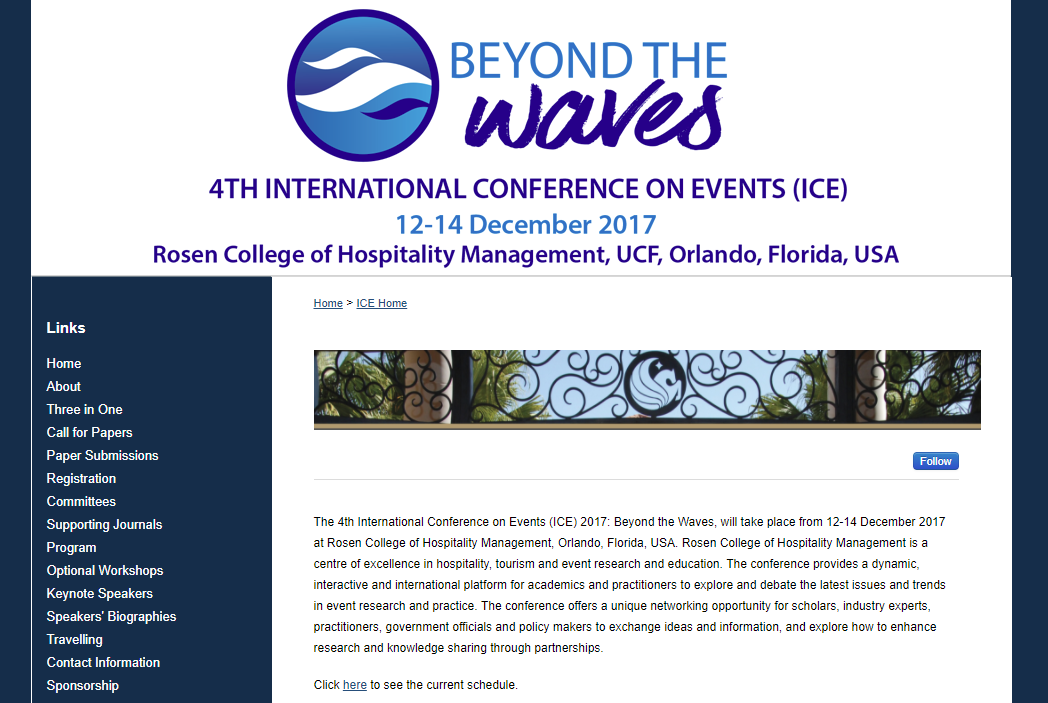 Shine a light on your
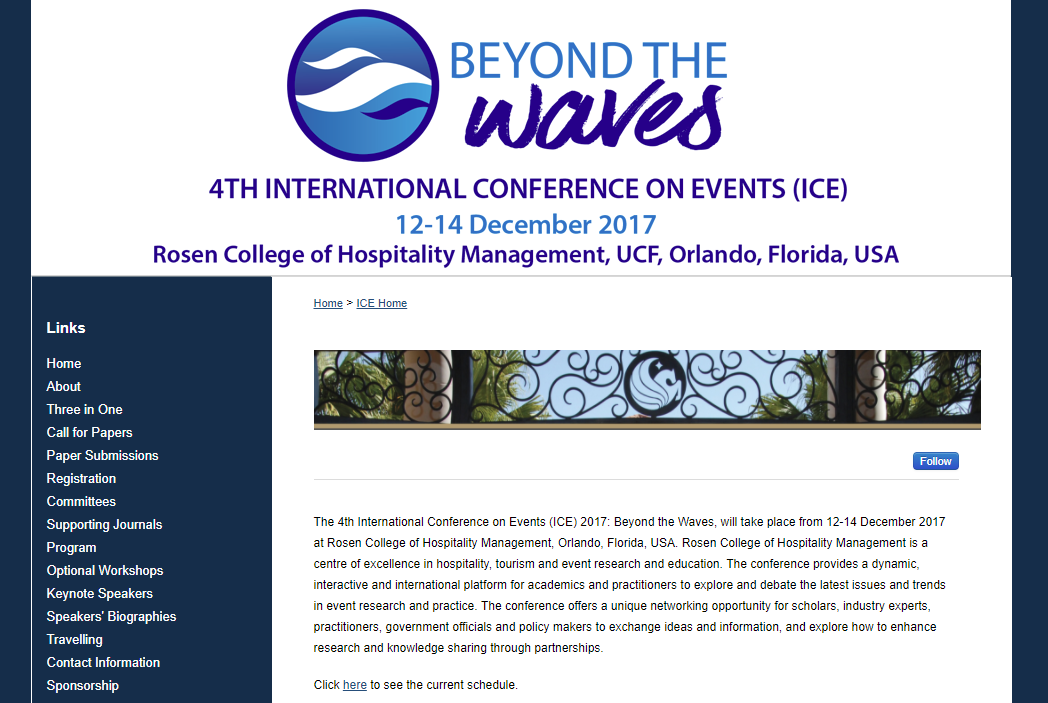 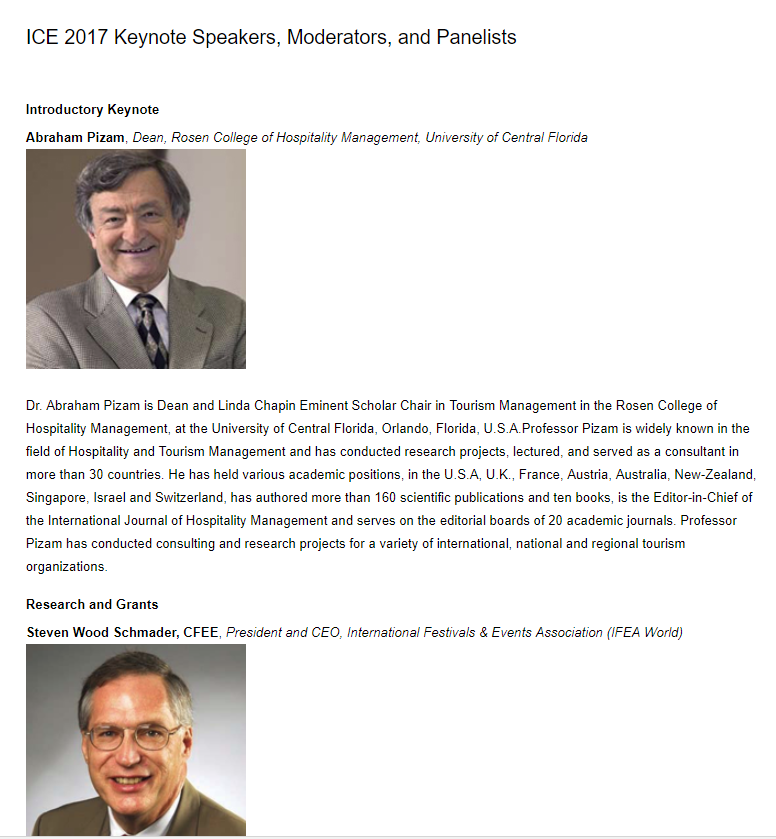 Shine a light on your
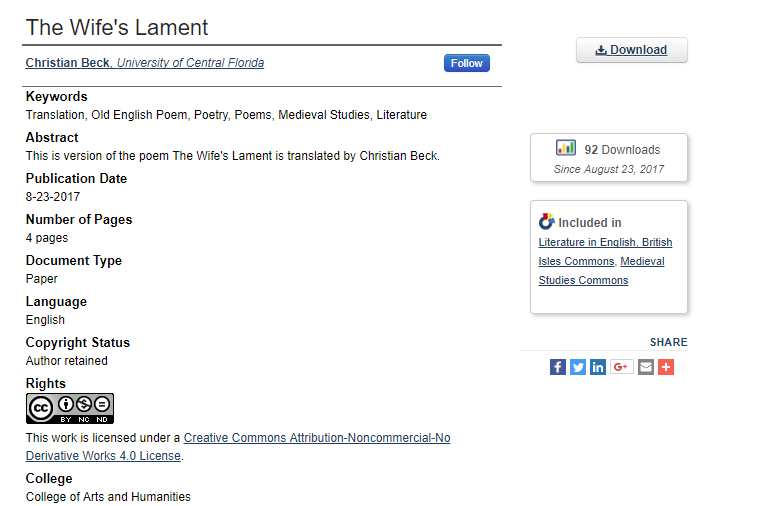 Shine a light on your
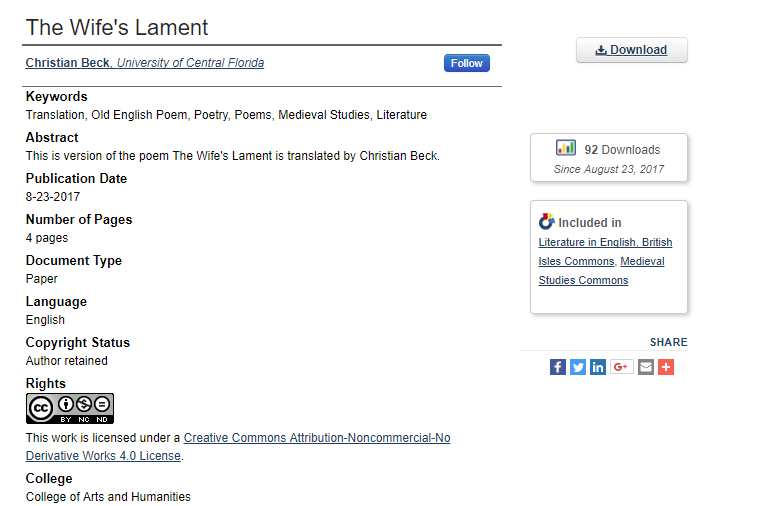 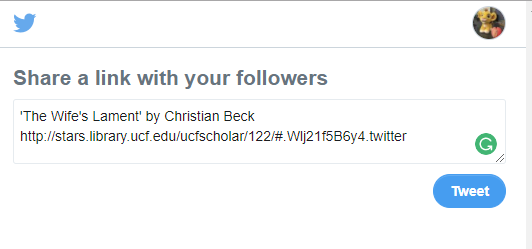 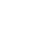 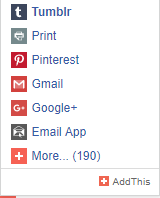 Shine a light on your
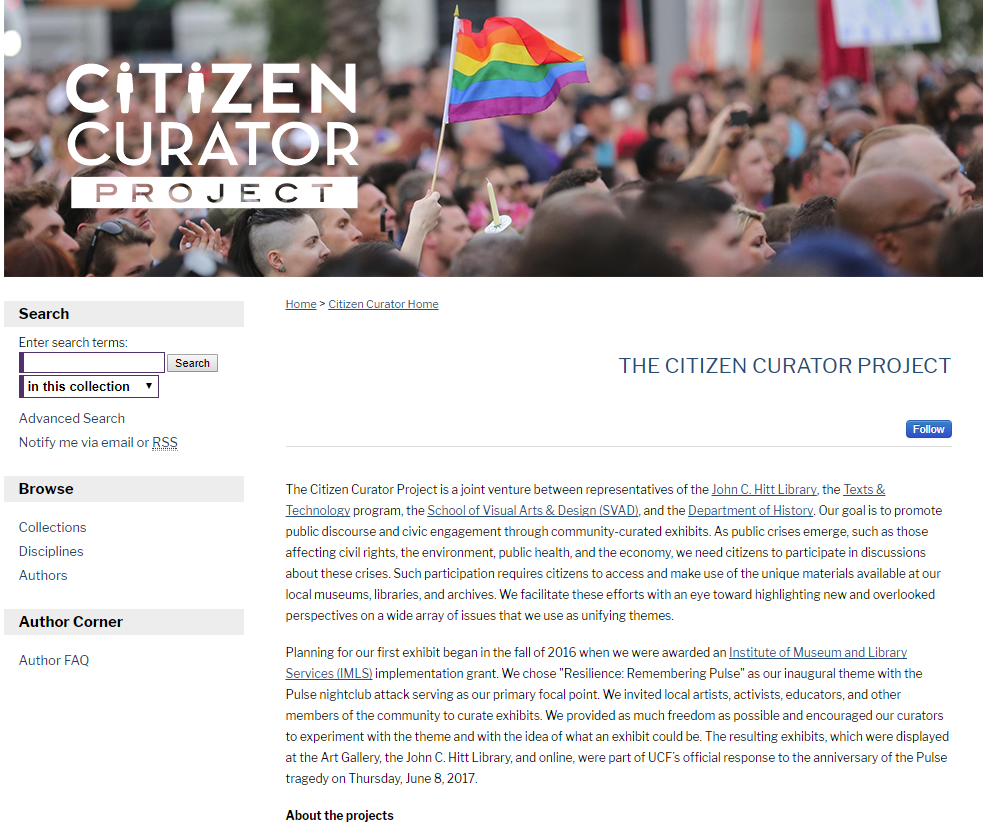 Shine a light on your
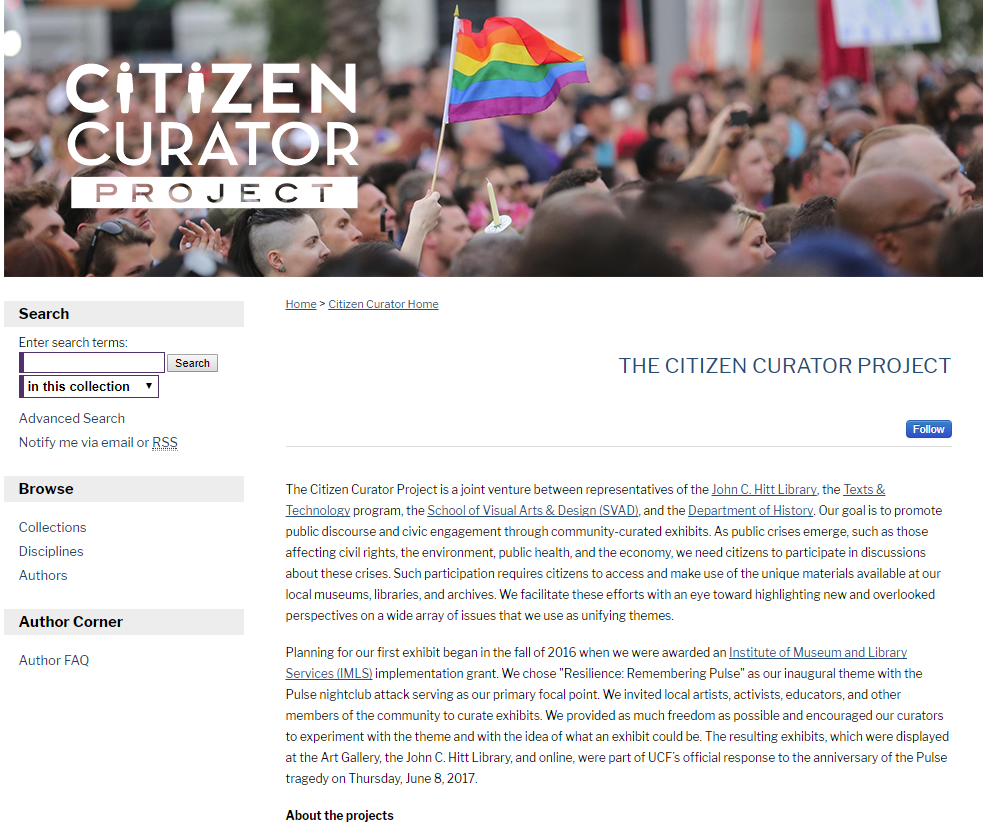 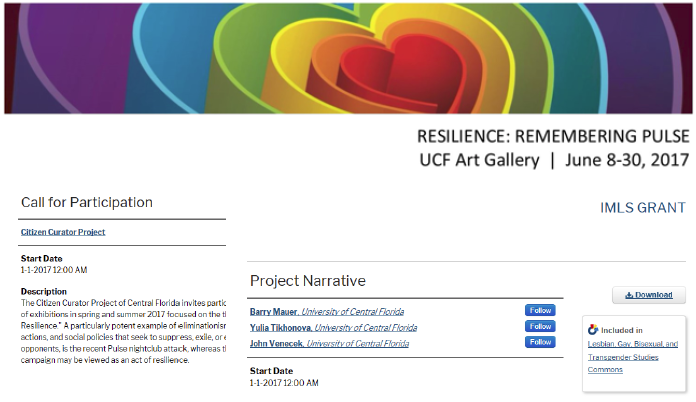 Shine a light on your
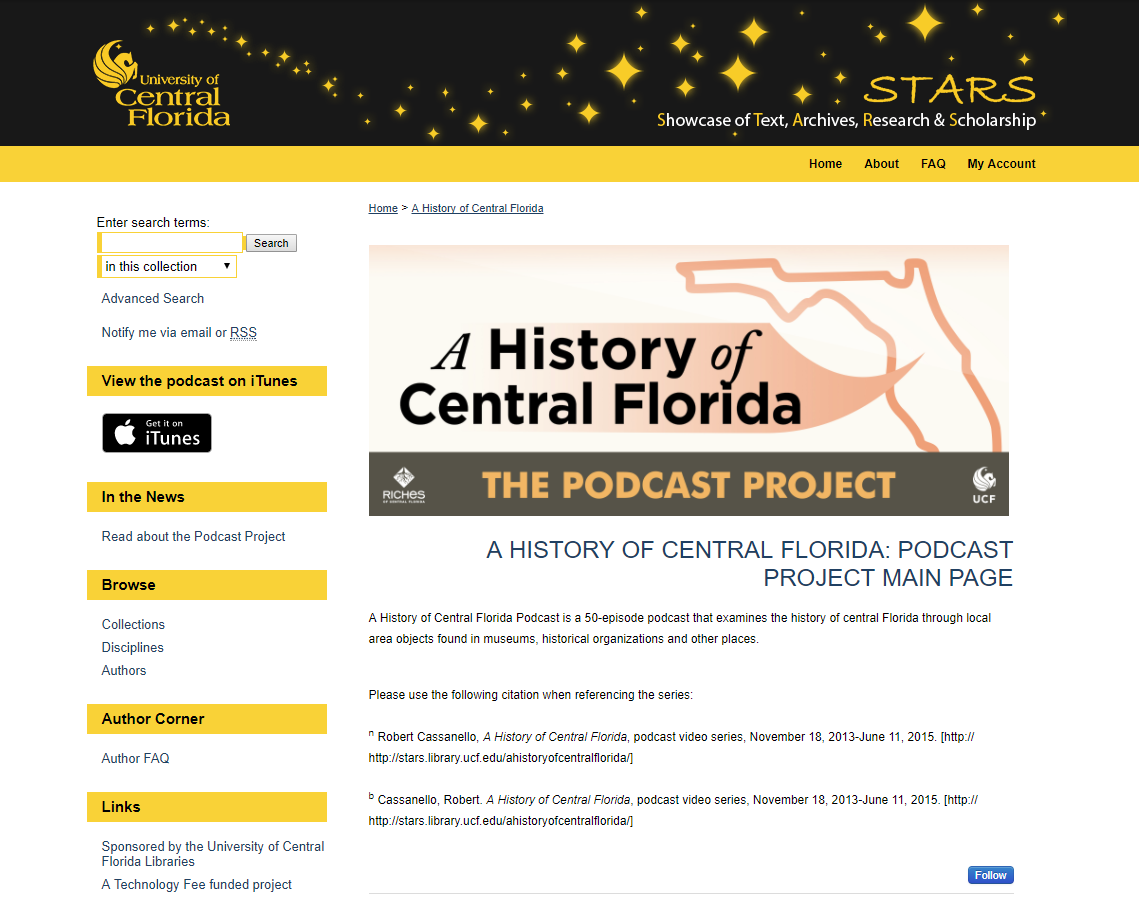 Shine a light on your
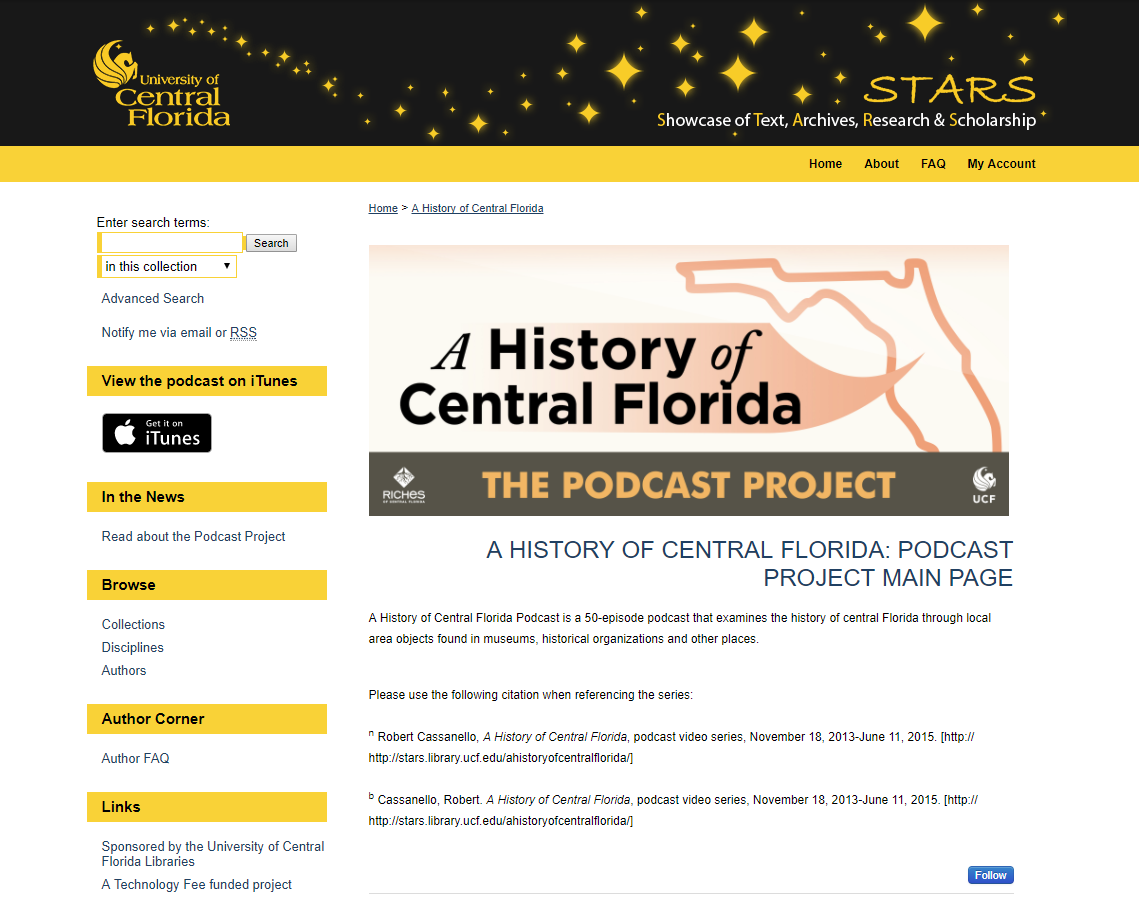 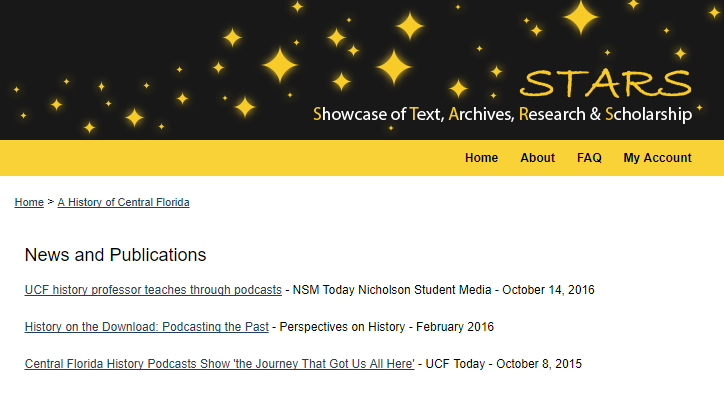 Shine a light on your
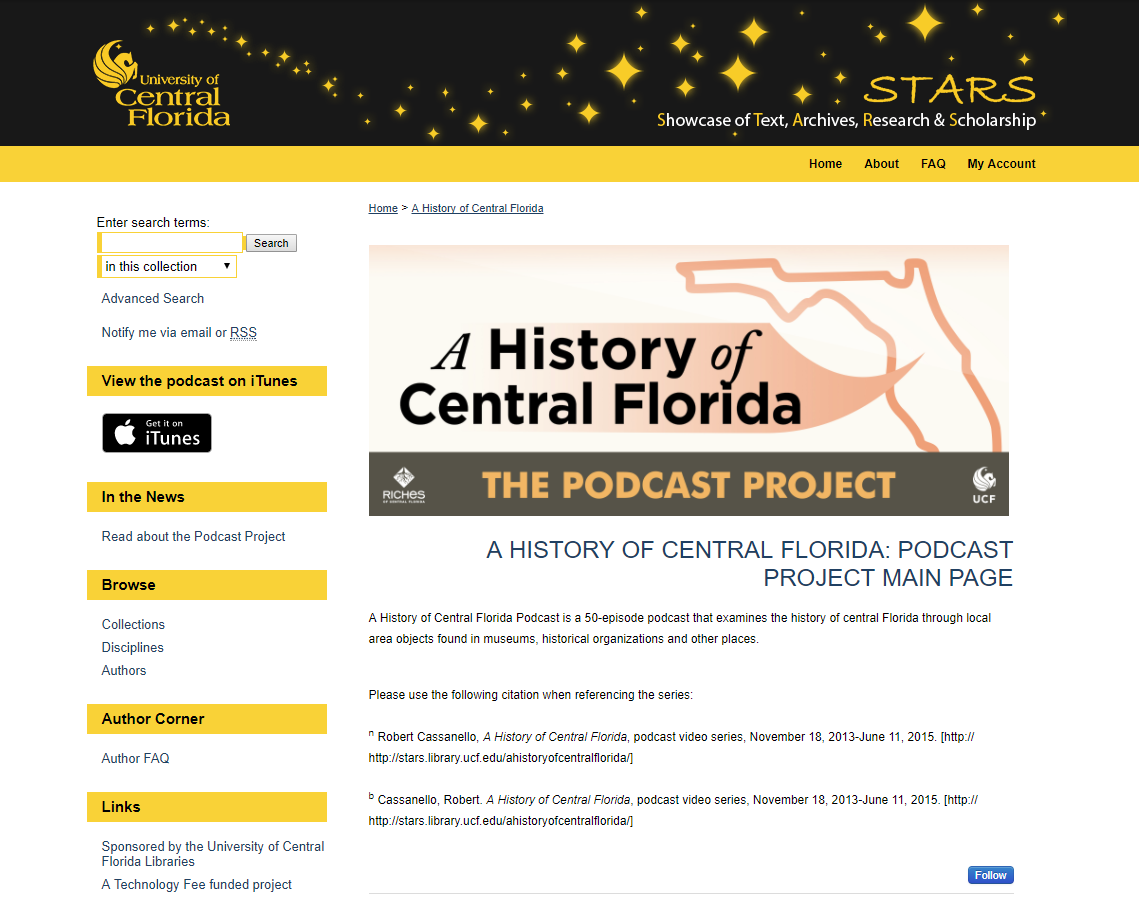 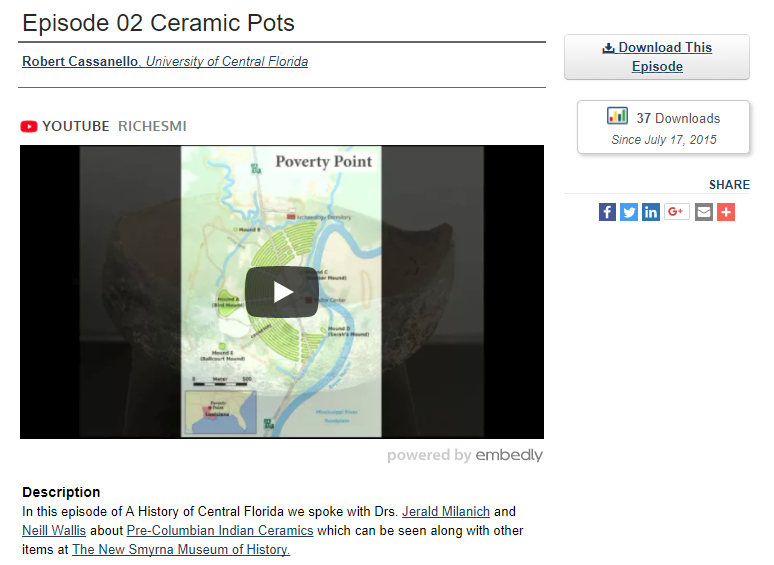 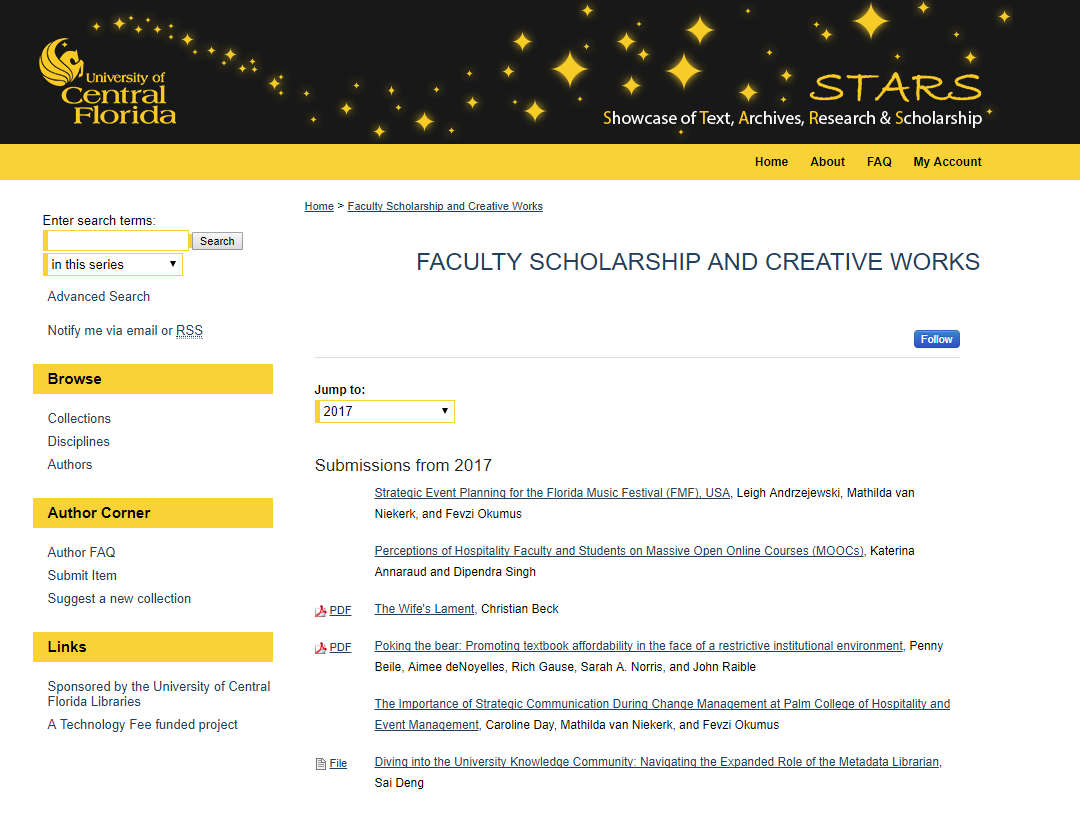 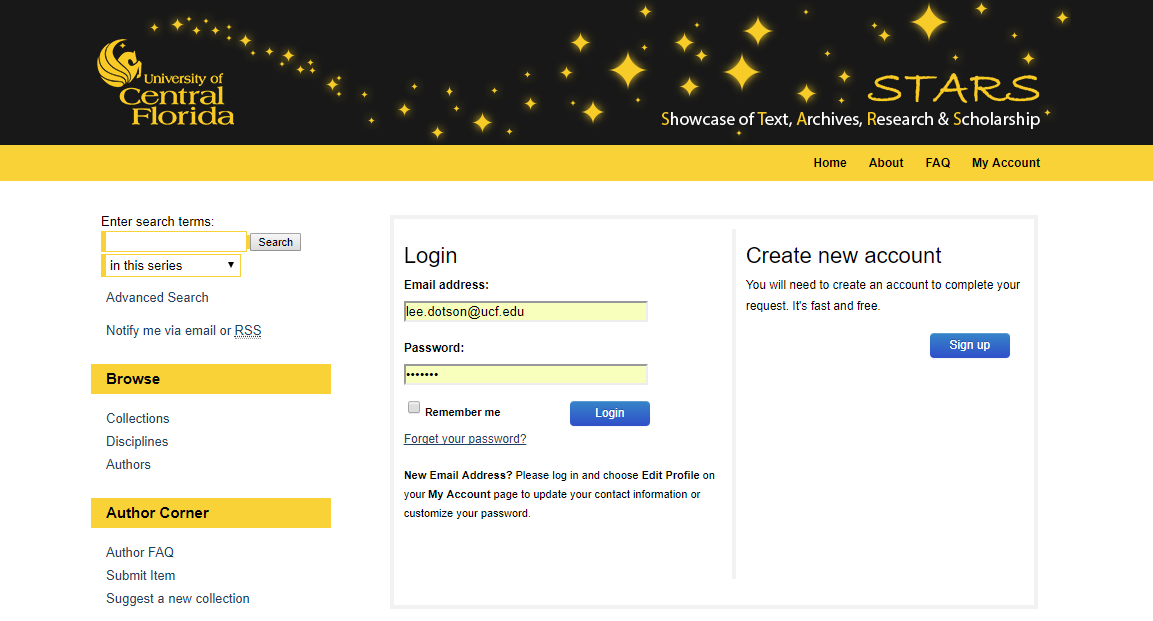 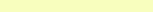 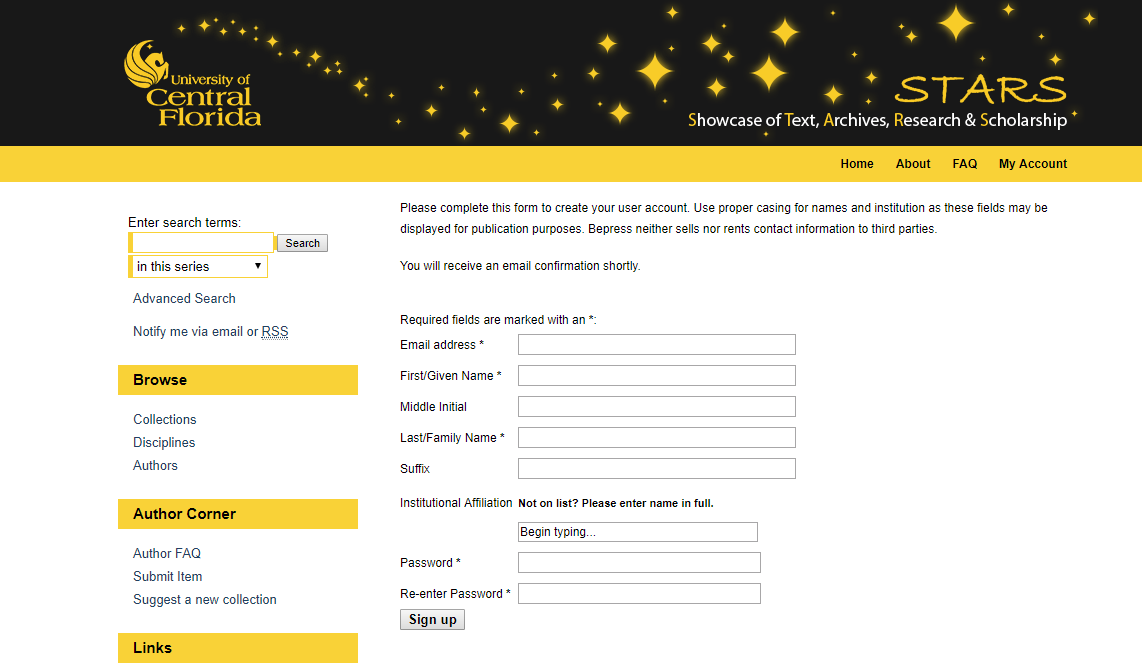 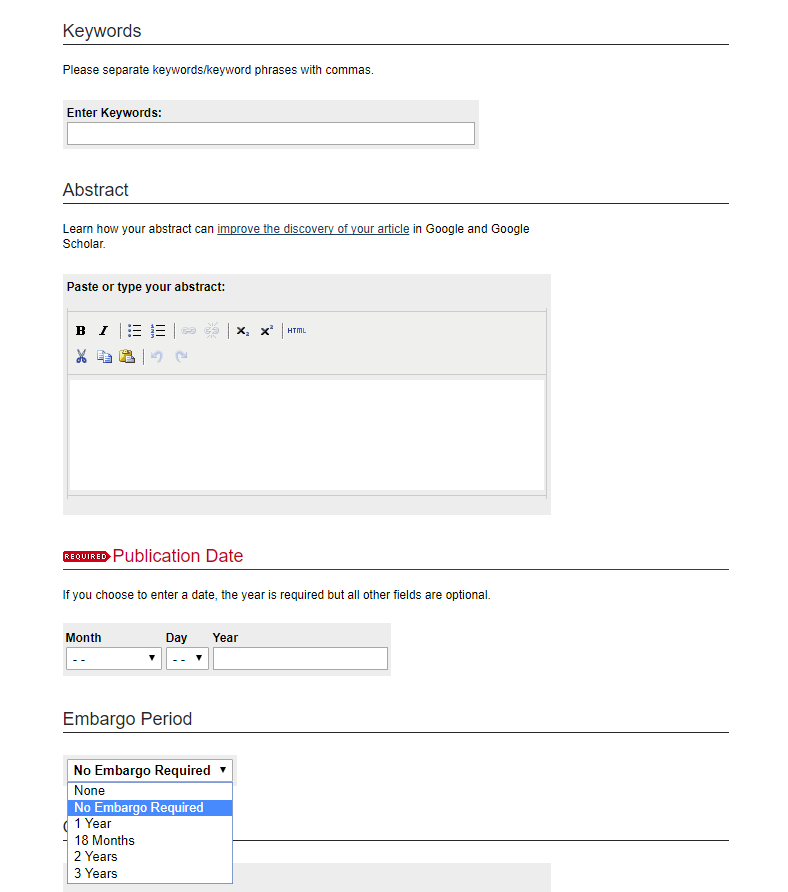 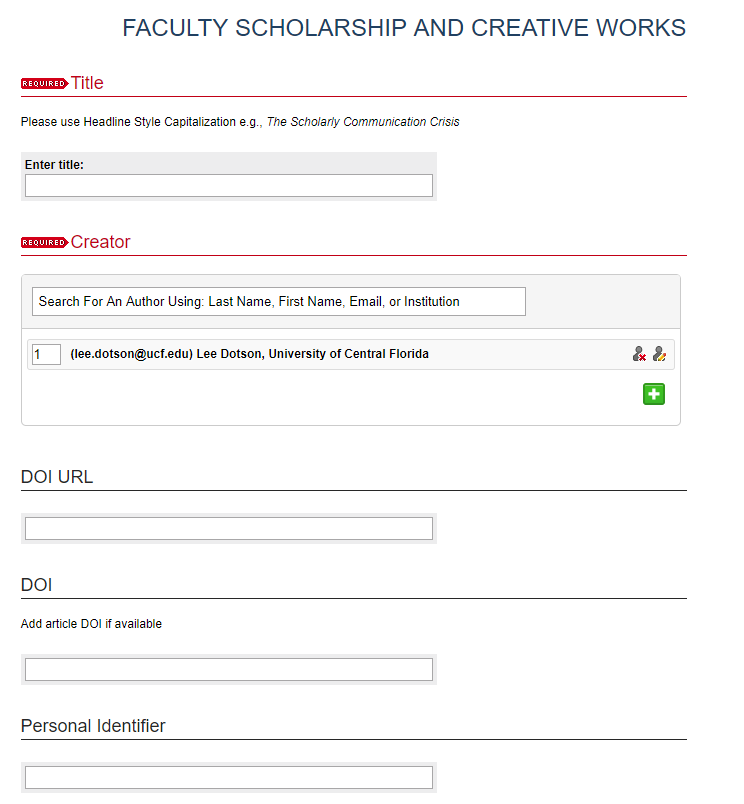 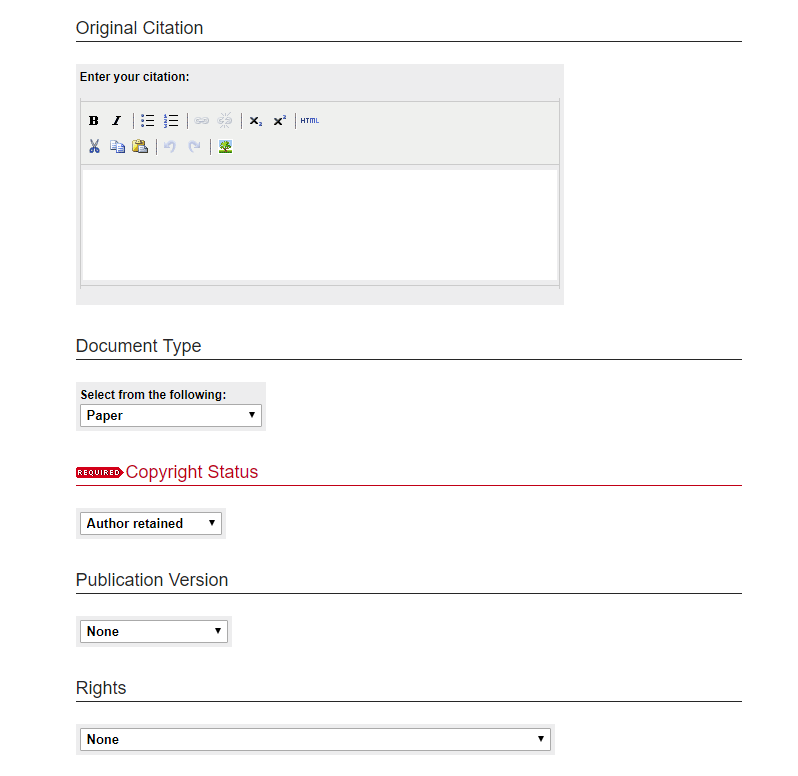 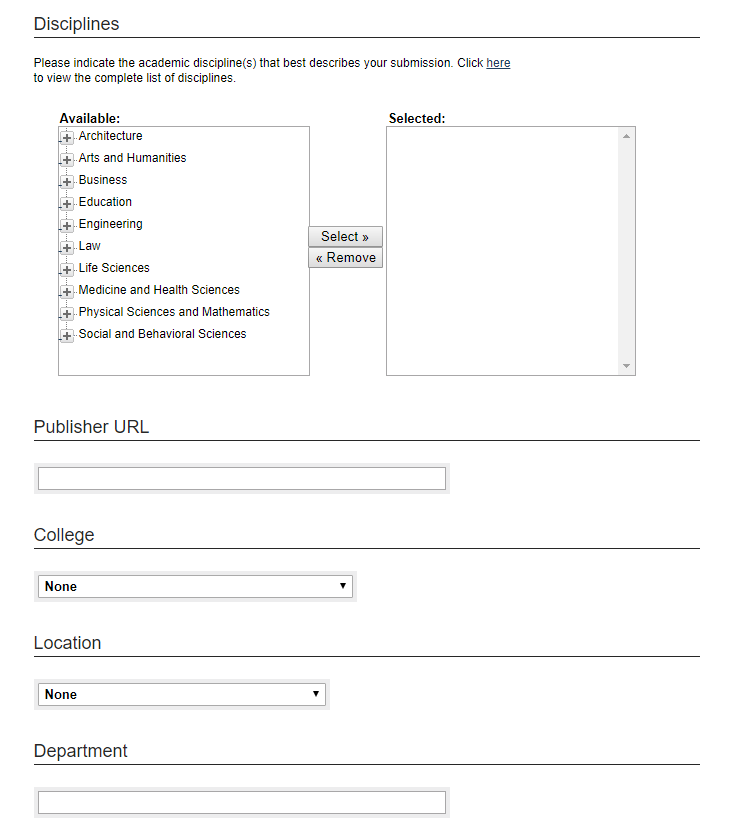 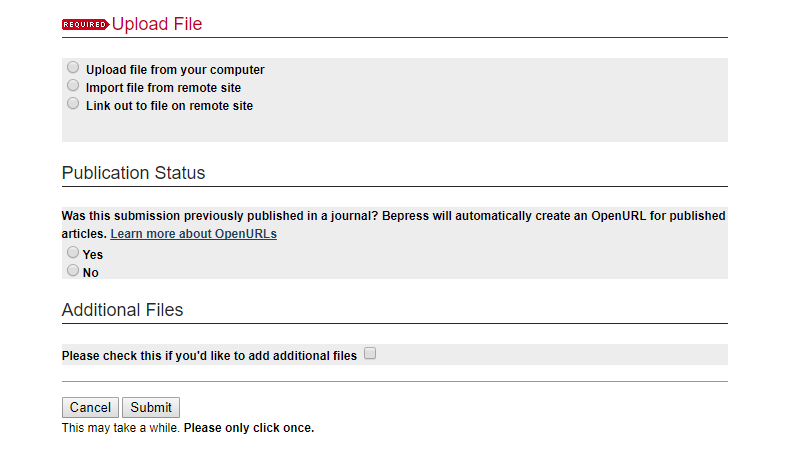 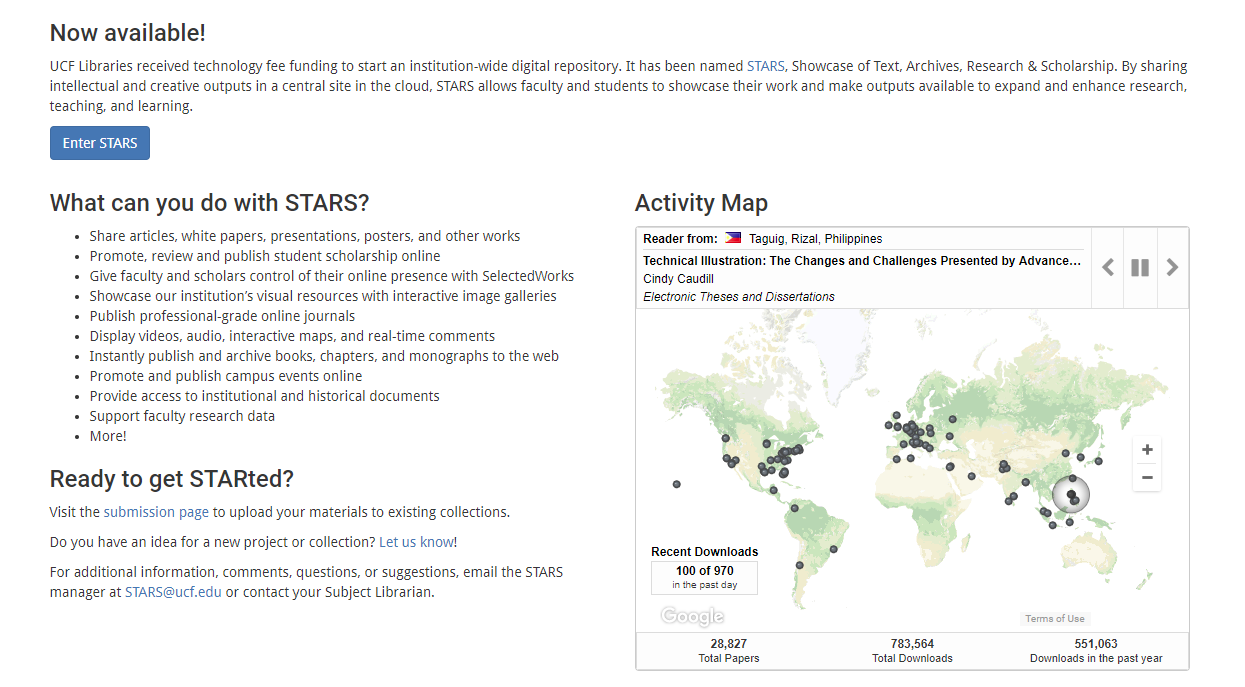 https://library.ucf.edu/find/stars-digital-repository/
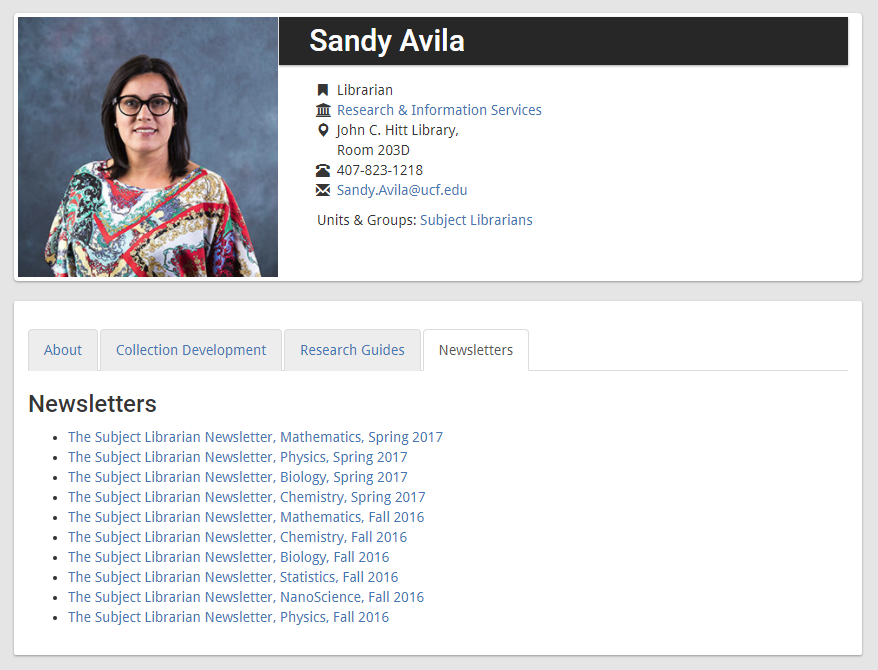 https://library.ucf.edu/staff/avila-sandy/
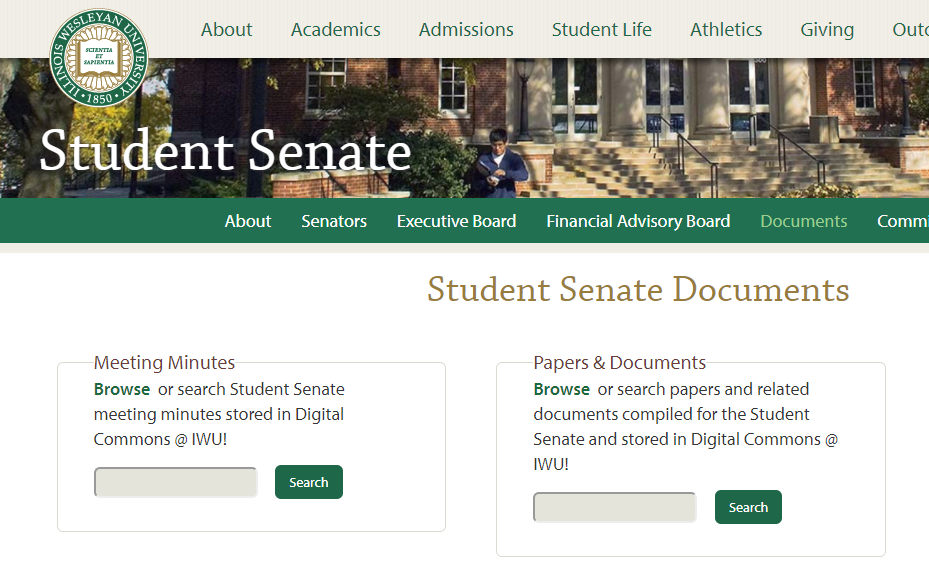 https://www.iwu.edu/senate/Documents.html
Shine a light on your
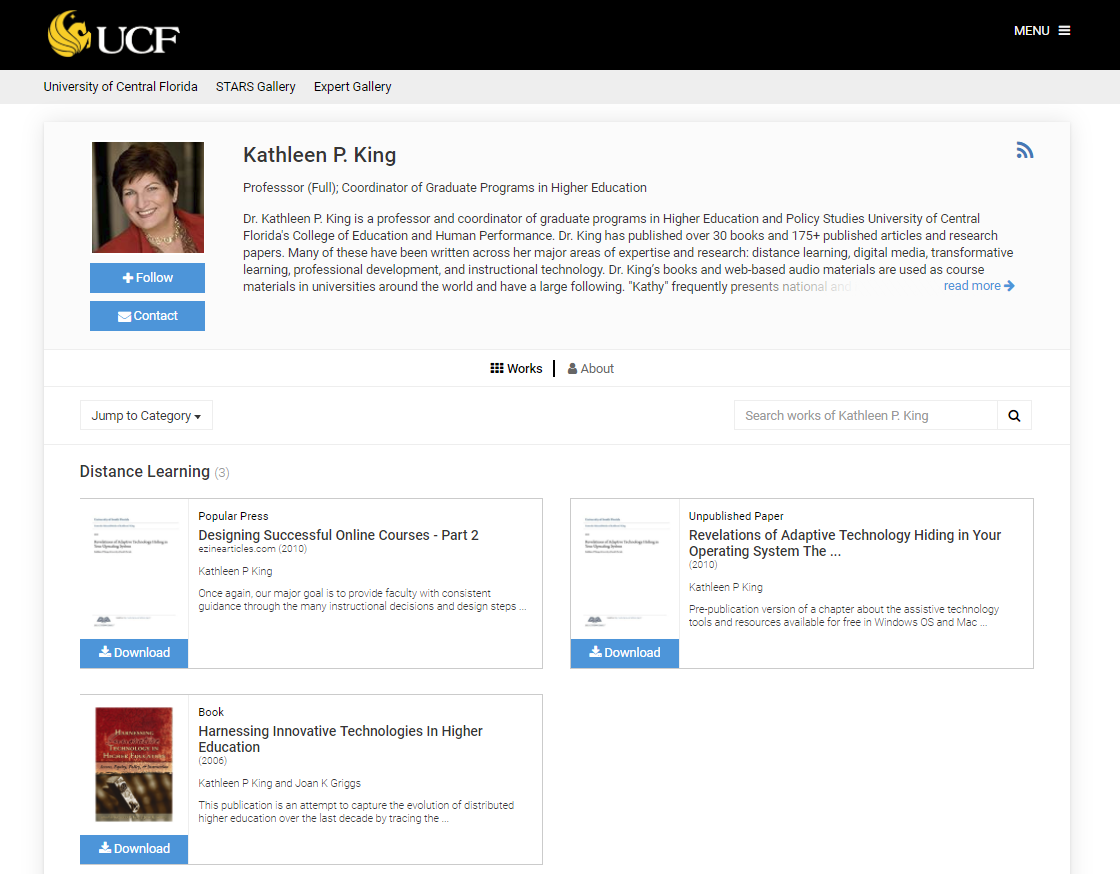 Shine a light on your
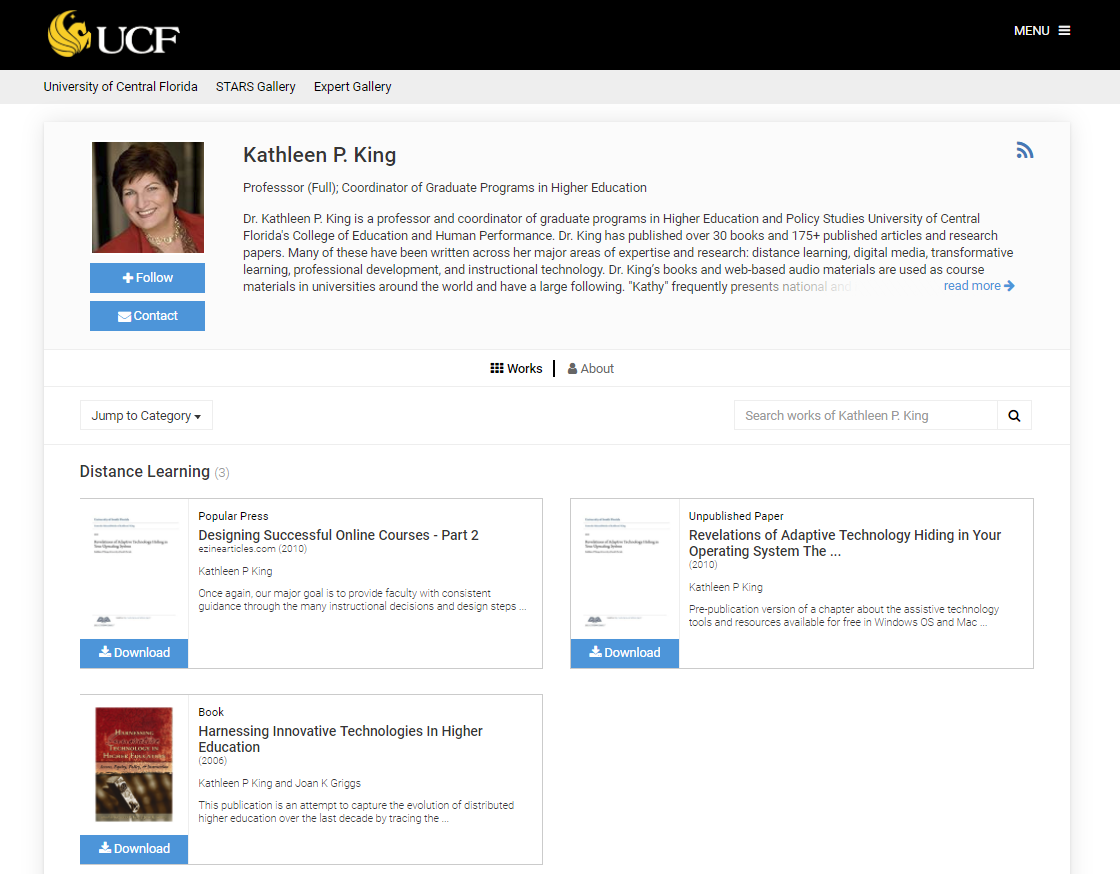 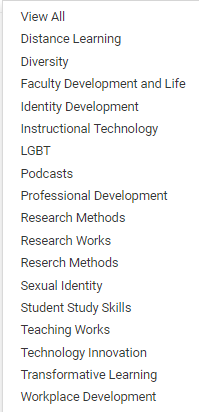 Shine a light on your
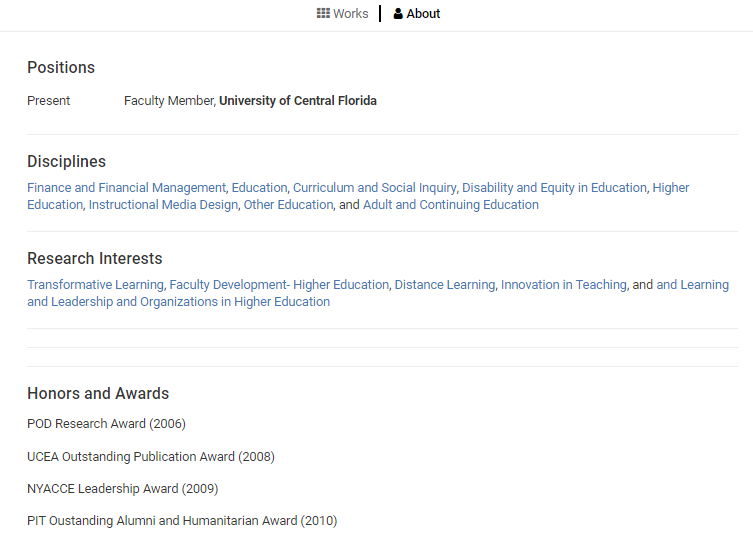 Shine a light on your
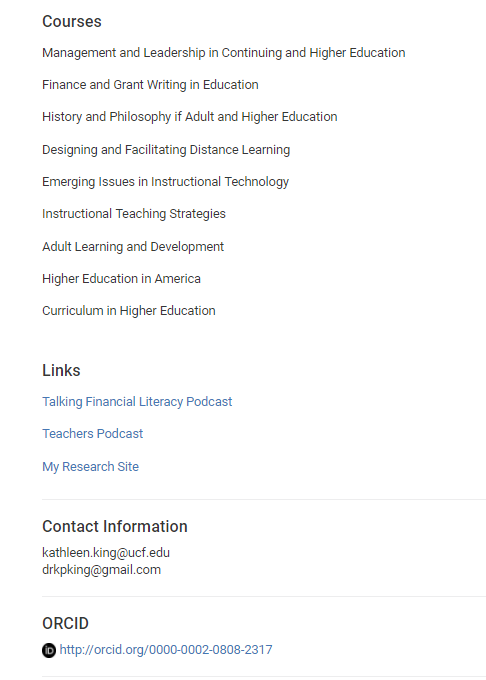 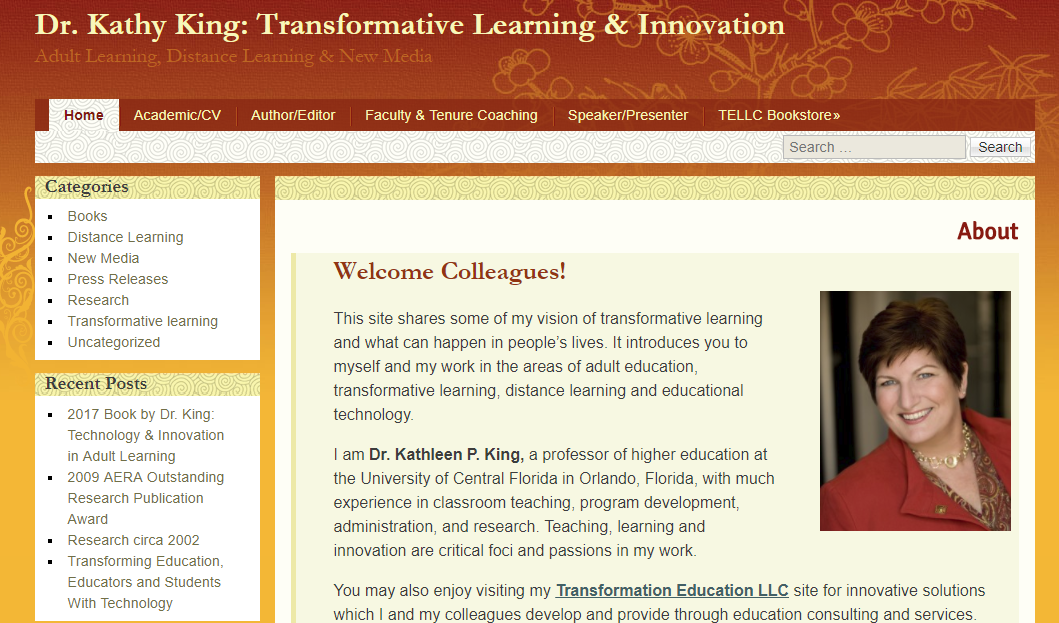 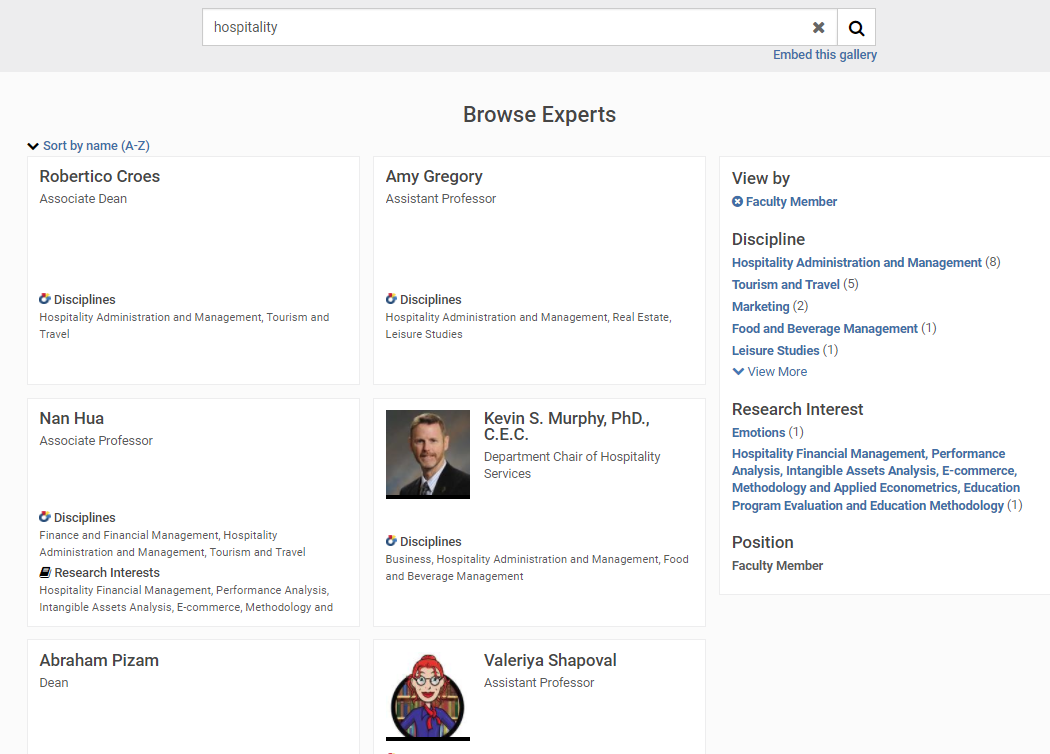 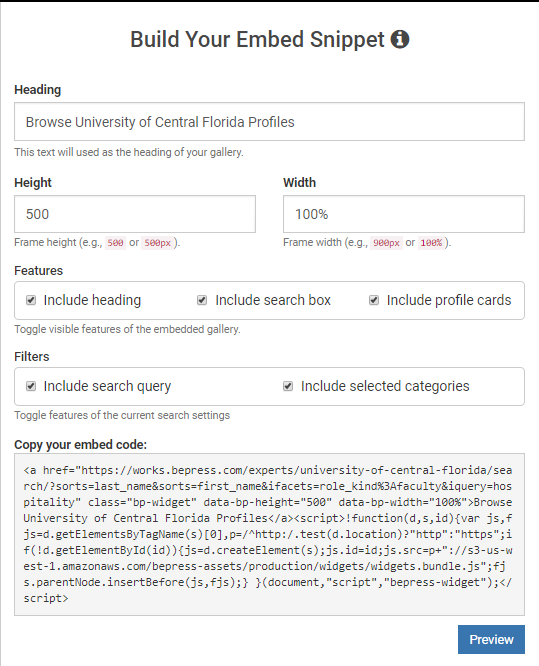 Shine a light on your
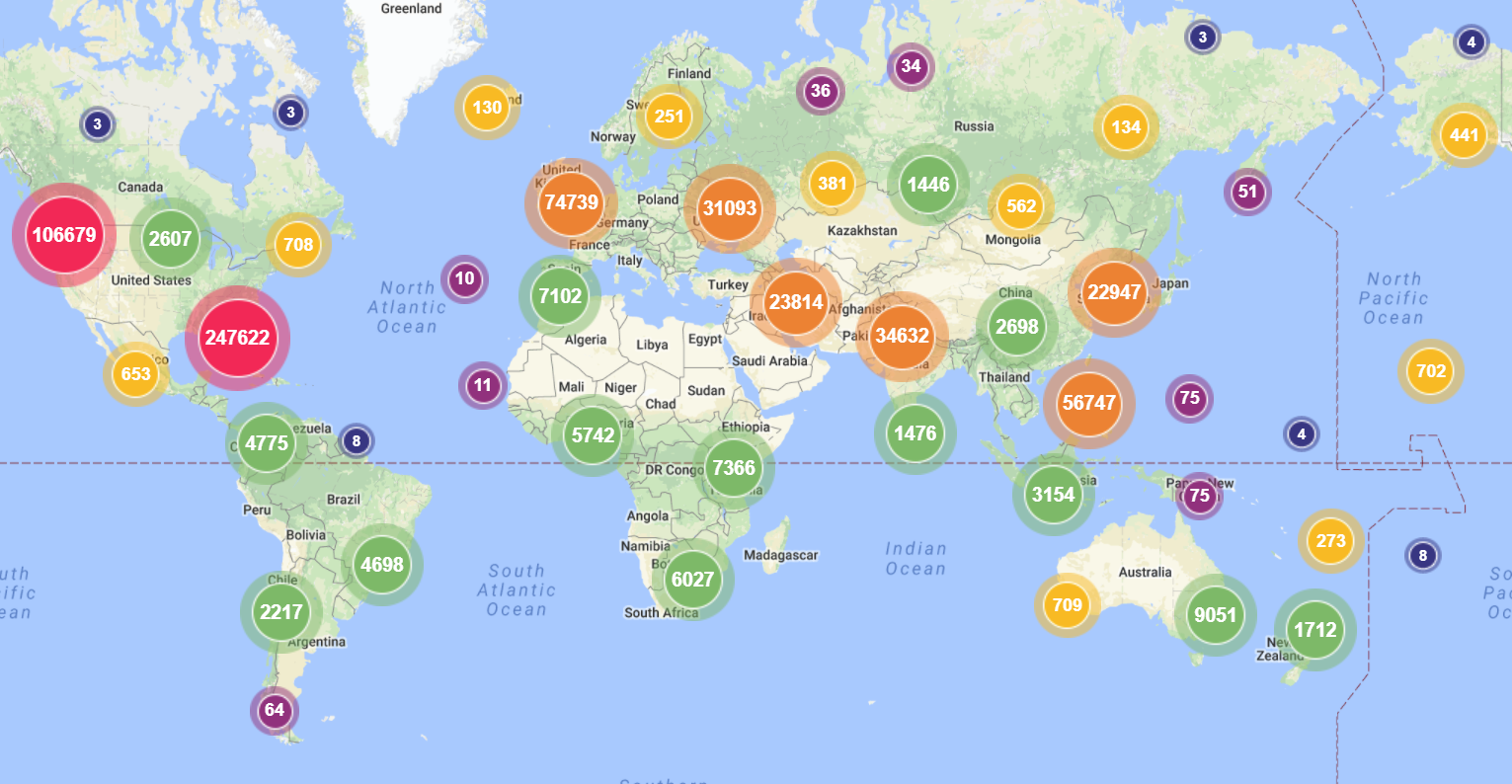 Shine a light on your
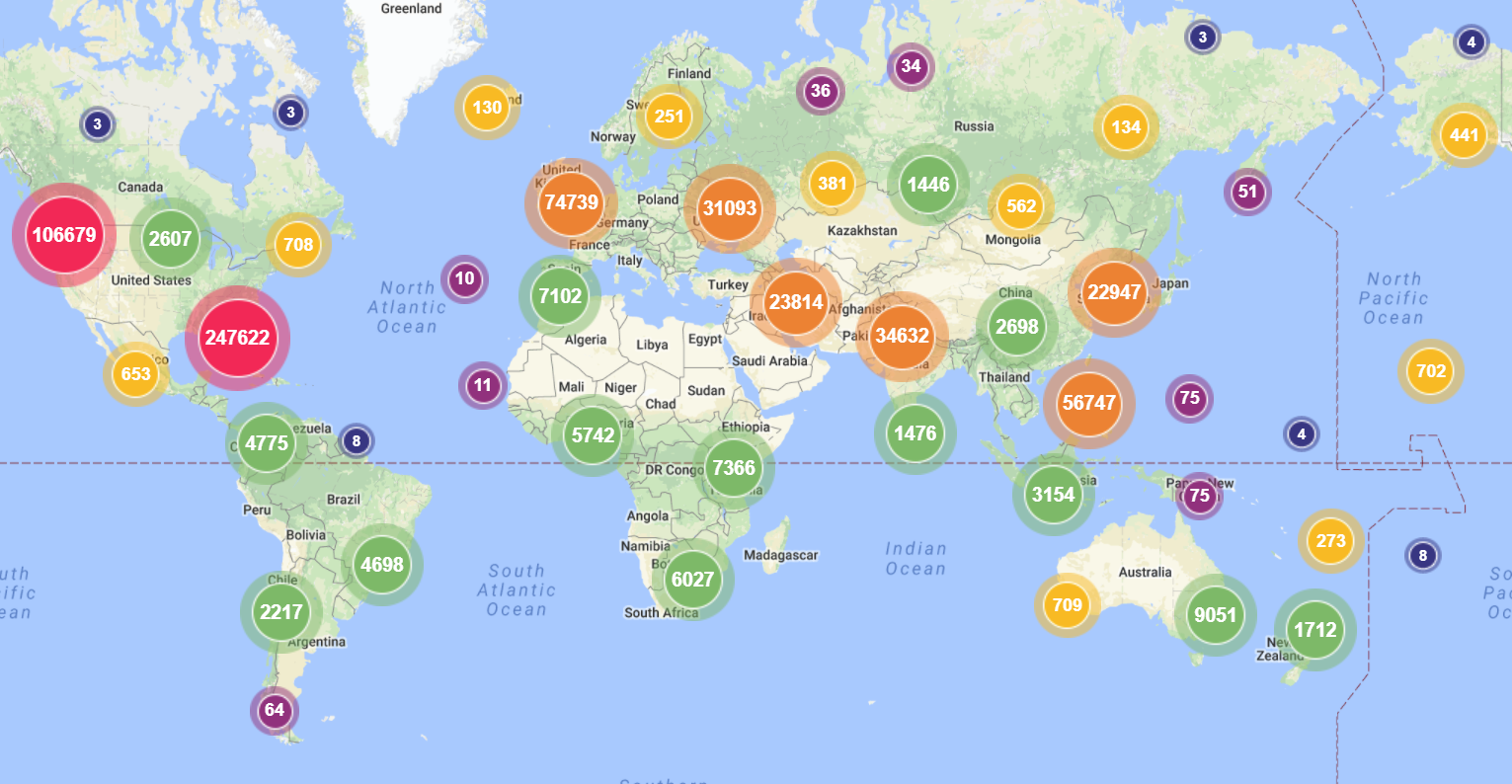 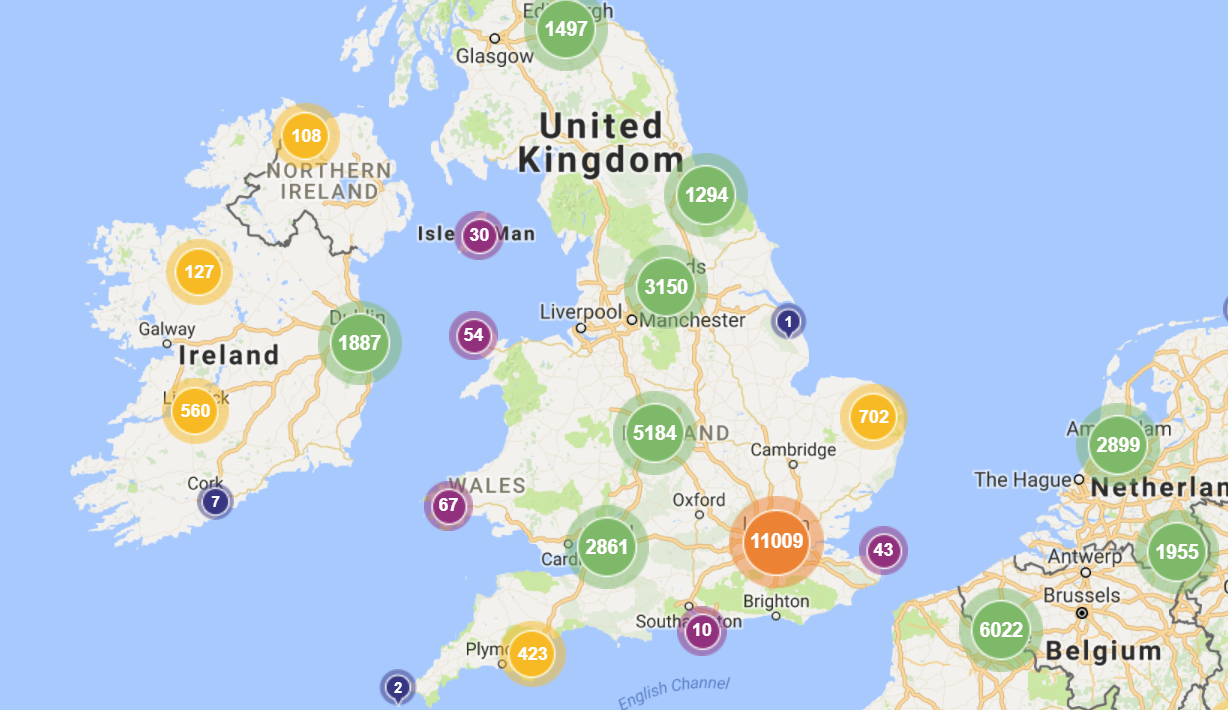 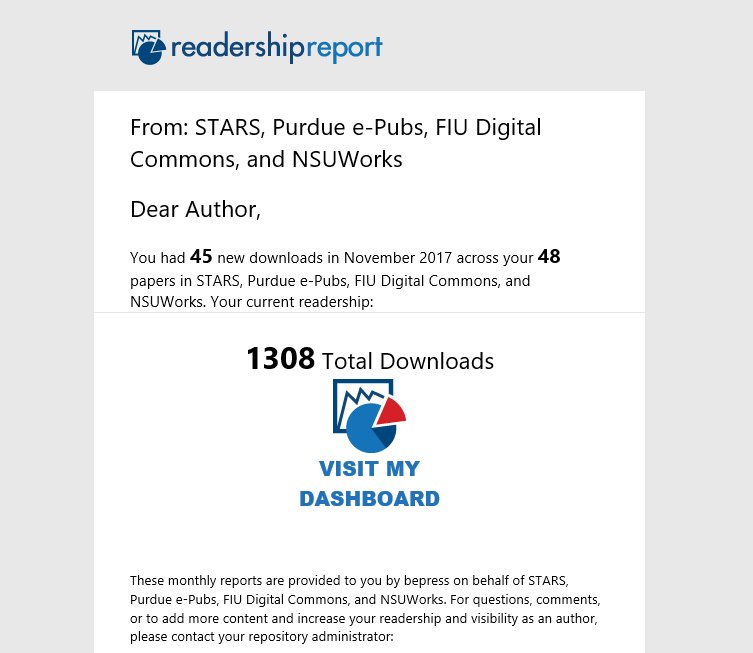 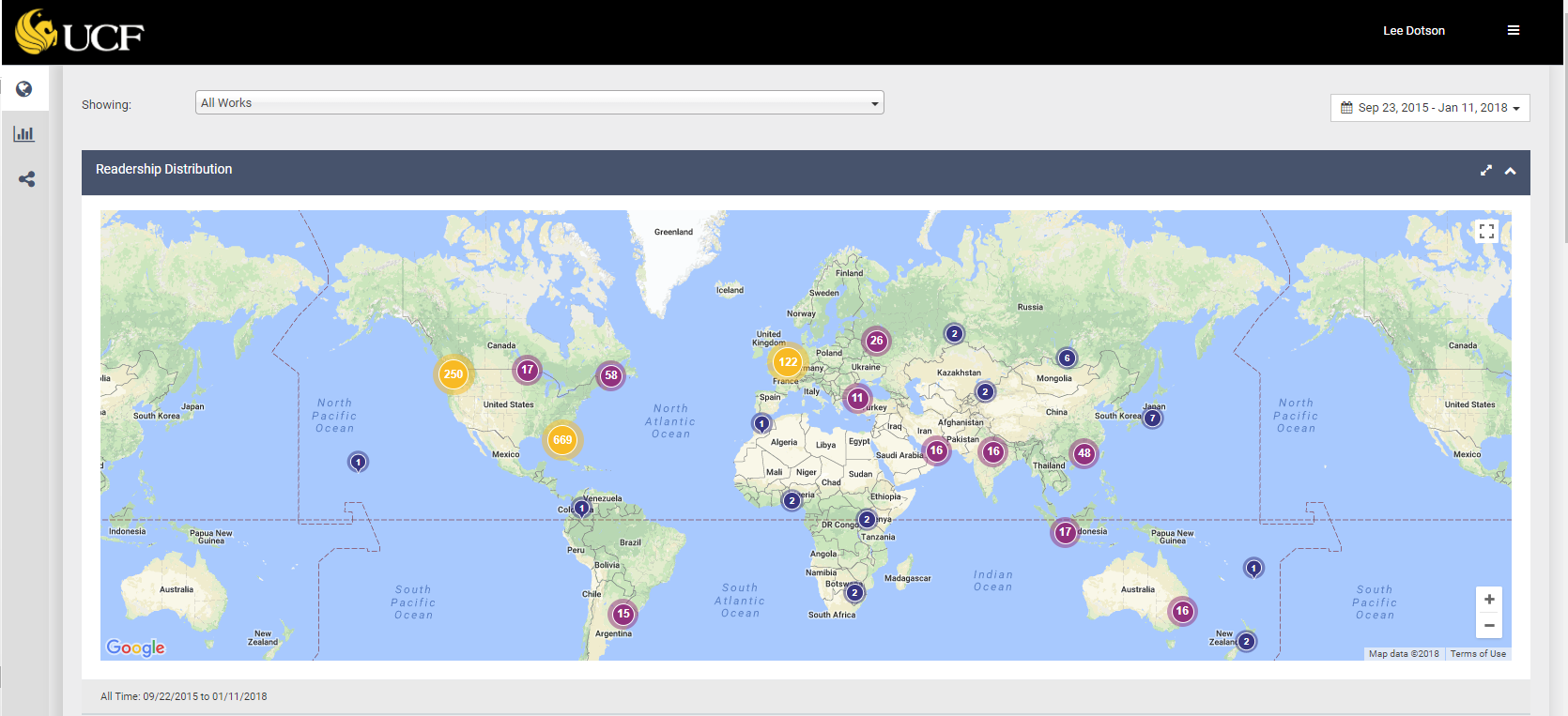 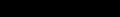 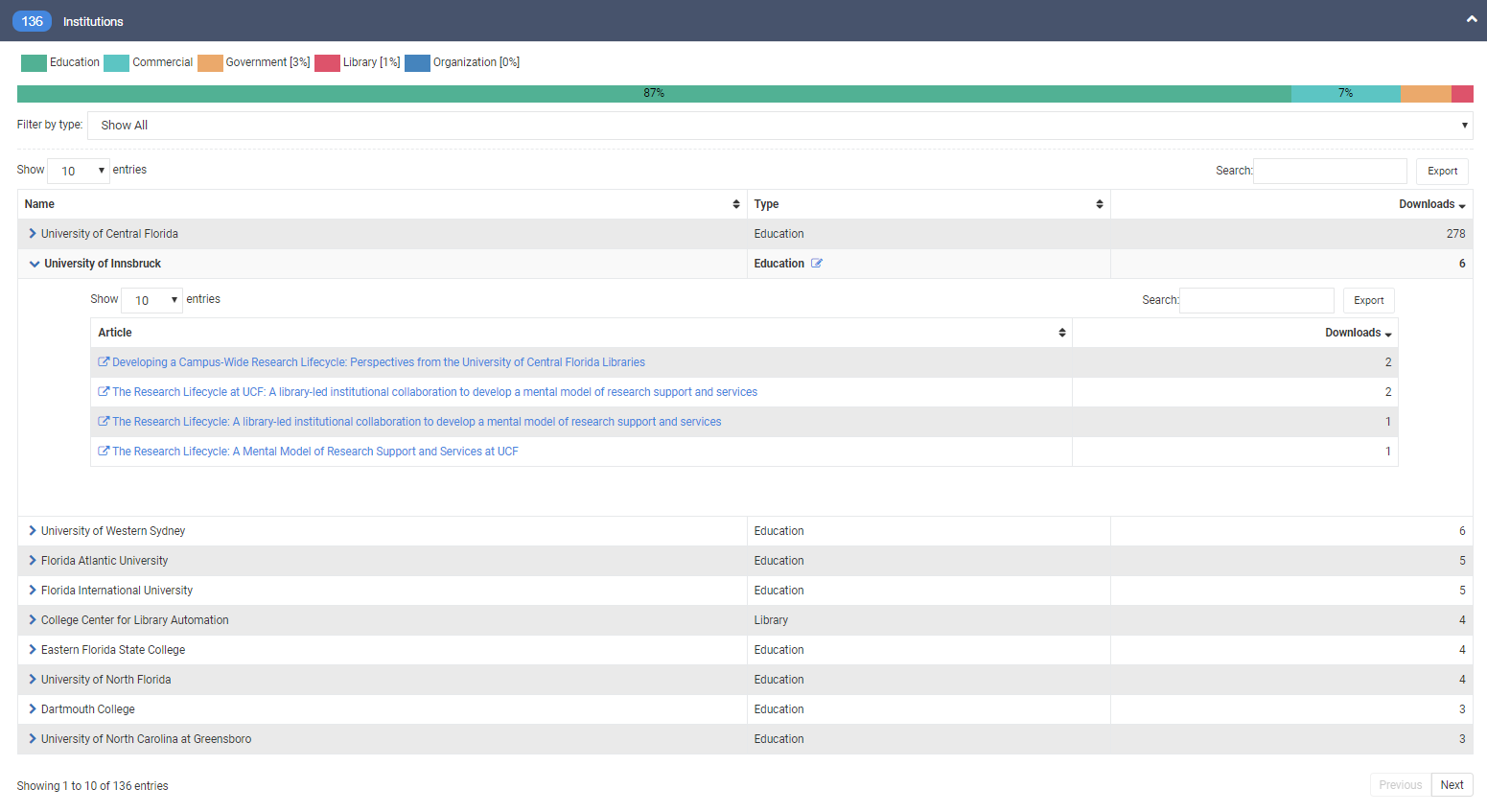 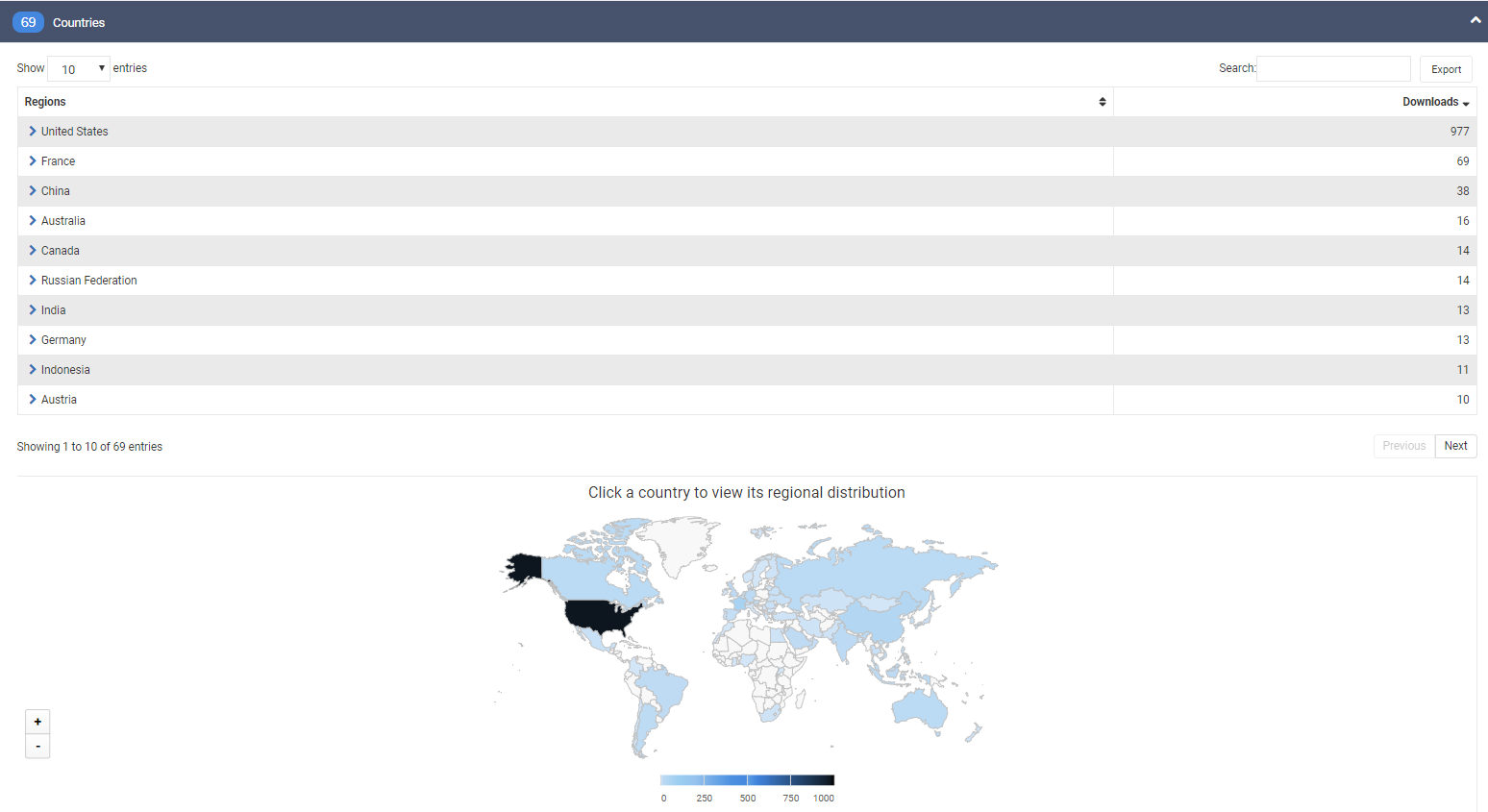 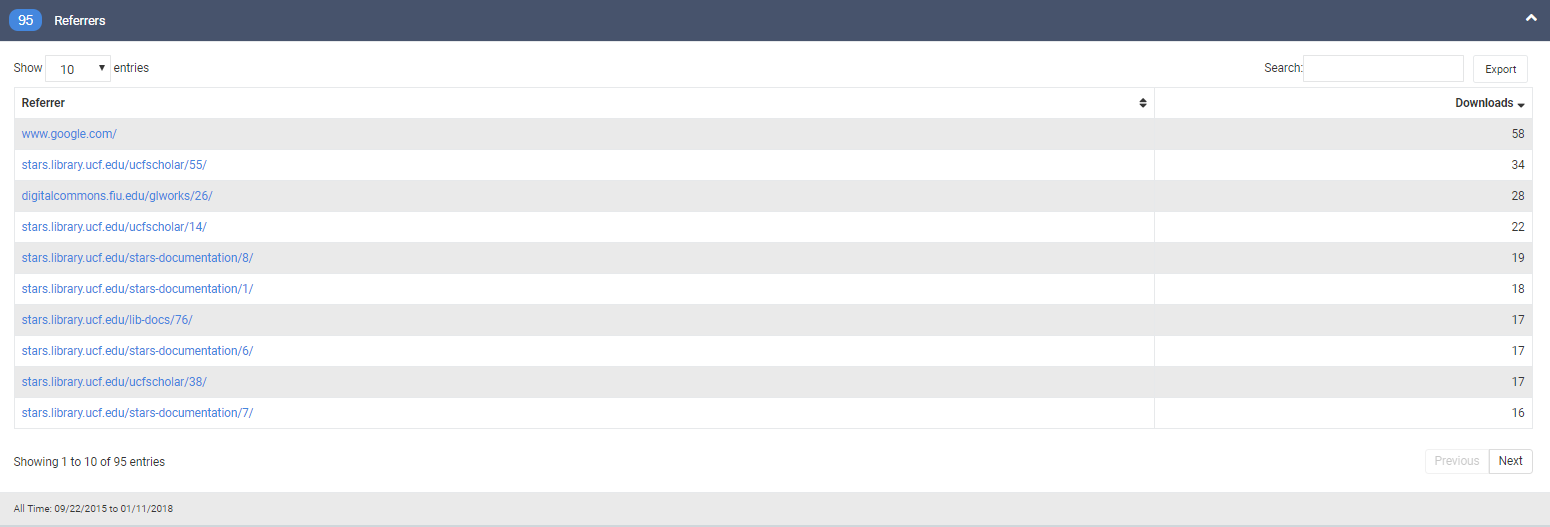 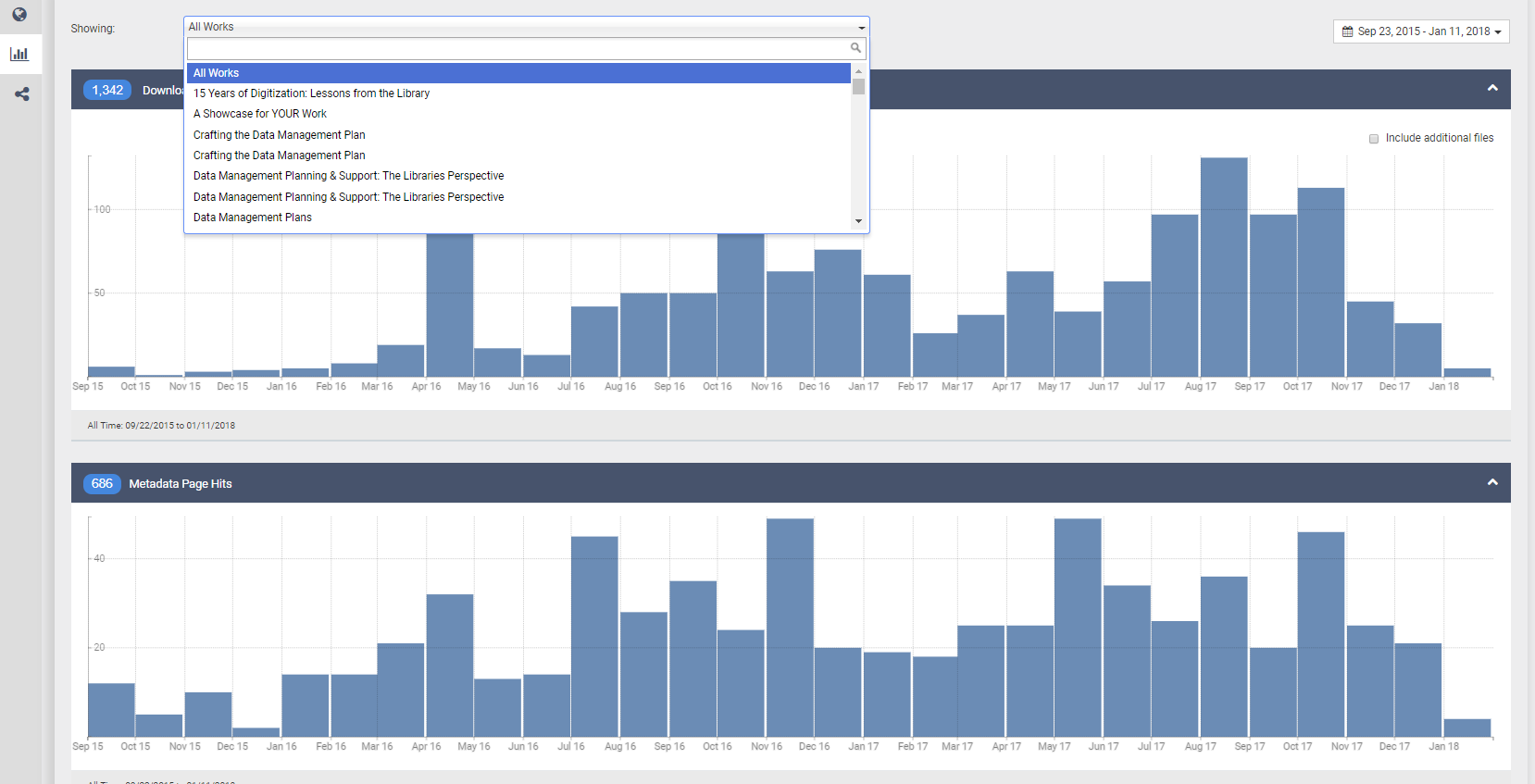 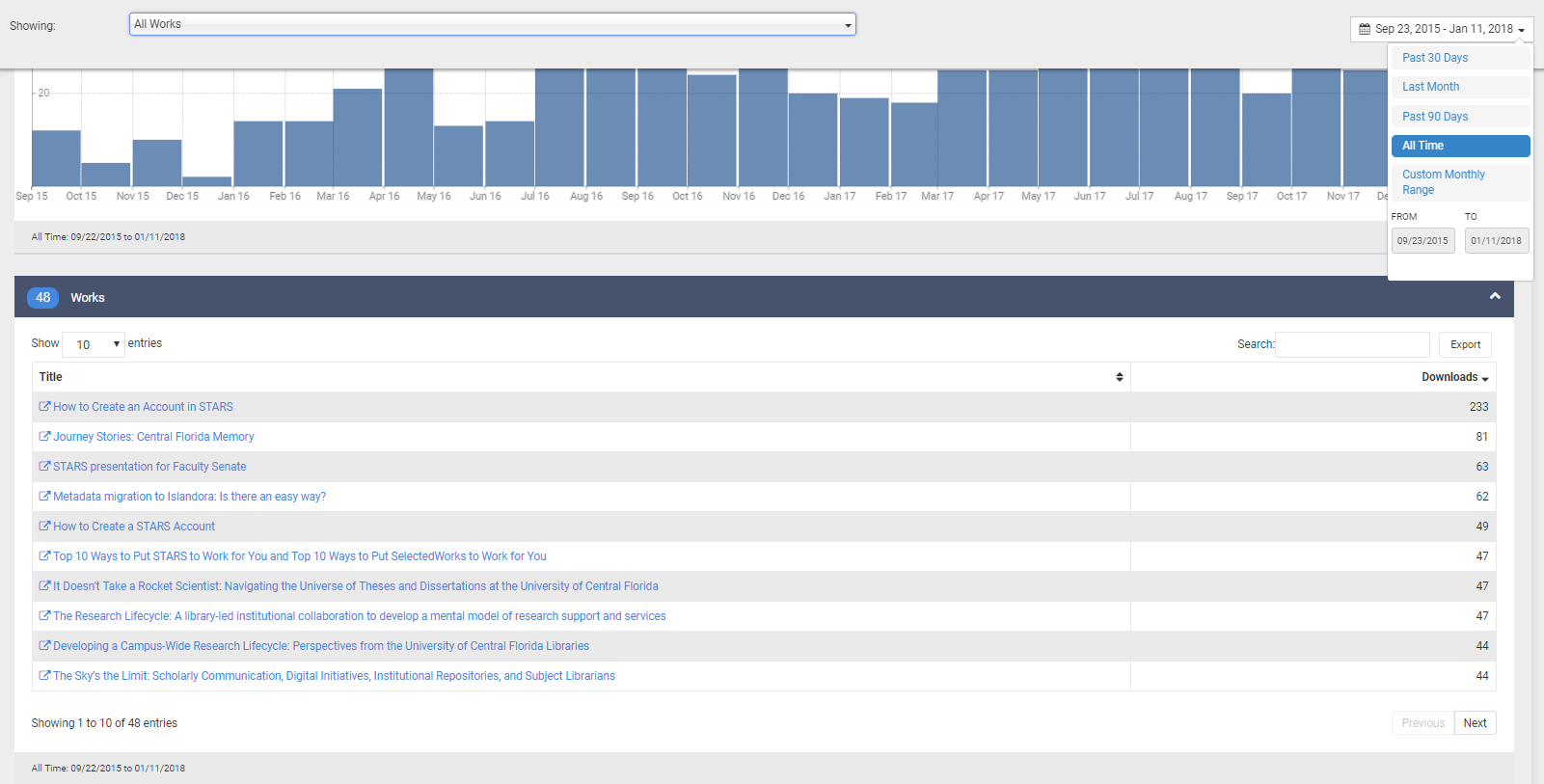 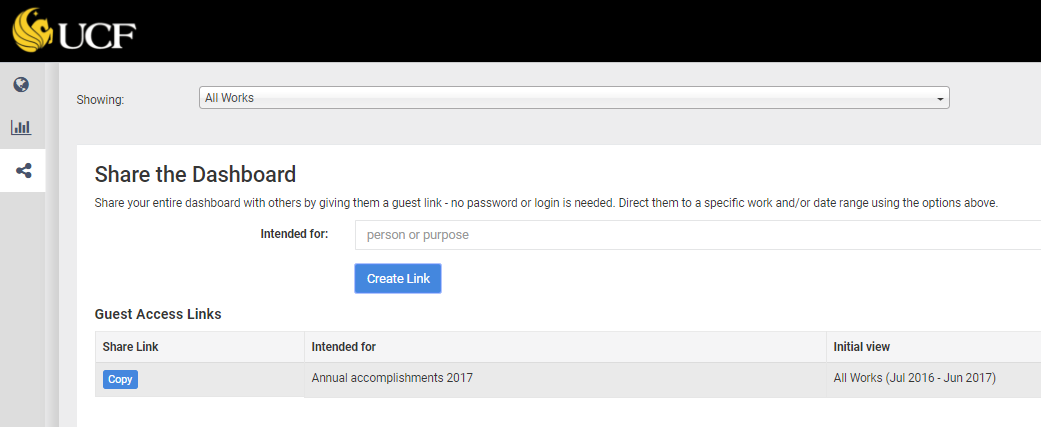 Shine a light on…
STARS can showcase  
Digital projects
Institutional outputs
Research
Scholarship
Creative works
More!

Visit stars.library.ucf.edu
Contact  STARS@ucf.edu
The Uses of STARS
Dr. Barry Mauer
Associate Professor, English
Director, Texts and Technology Doctoral Program
Projects
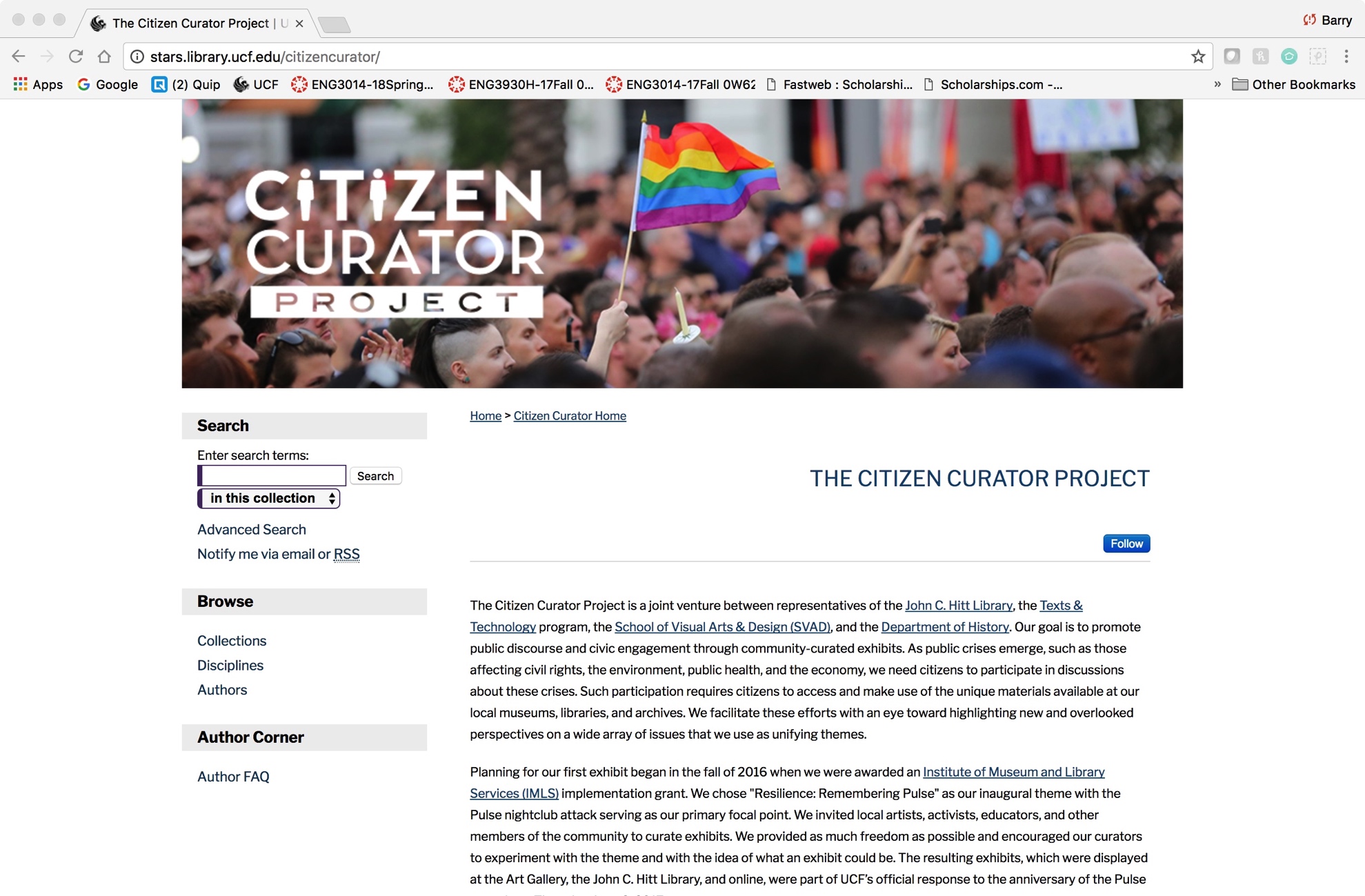 Collections
Publications
Forum
Events
Archives
Programs
Disciplines
Author Search
Profiles
Categories
Lost Work
Audio
Theses
Newsletters
Data